driving intentional change through strategic redesign
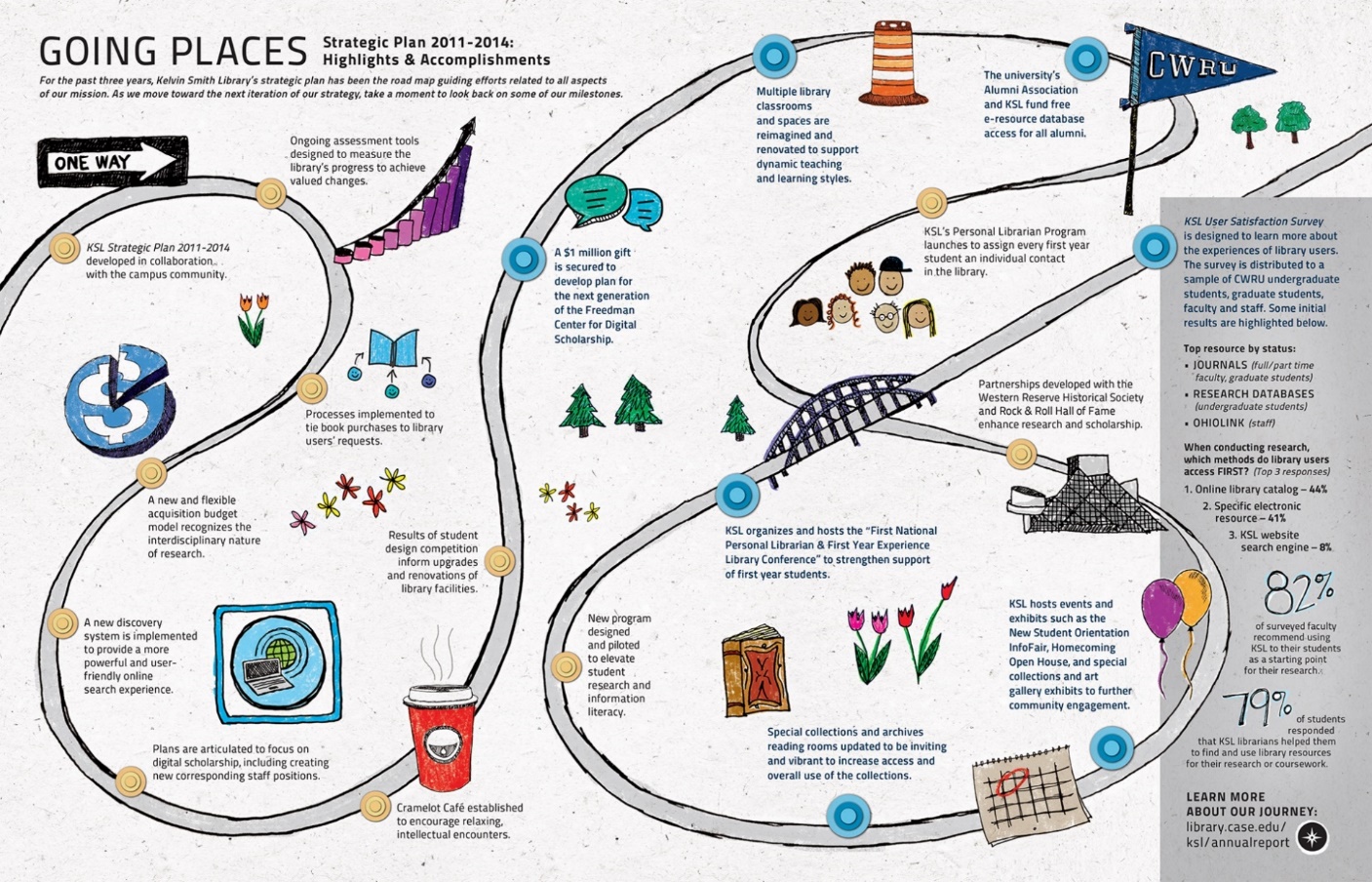 Arnold Hirshon
 Associate Provost & University Librarian
Case Western Reserve University
Note: the slides appearing on the screen may be different from the translated slides in the packet distributed to you
library strategic plan 1: 2011-2014
http://library.case.edu/ksl/aboutus/strategicplan/2011-2014/

plan 1: accomplishments overview
http://library.case.edu/ksl/aboutus/strategicplan/accomplishments2011-2014/



library strategic plan 2: 2015-2018
http://library.case.edu/ksl/aboutus/strategicplan/

plan 2: knowledge ecosystem of today and tomorrow
http://library.case.edu/ksl/aboutus/strategicplan/theknowledgeecosystem/
Case Western 
Reserve University
Library Strategic Plans
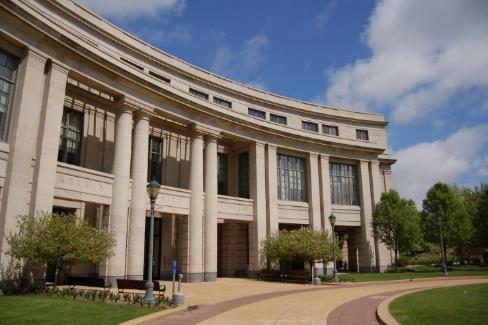 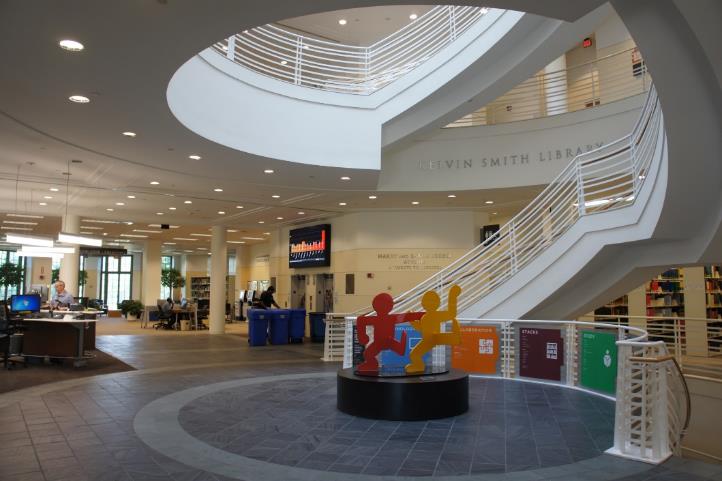 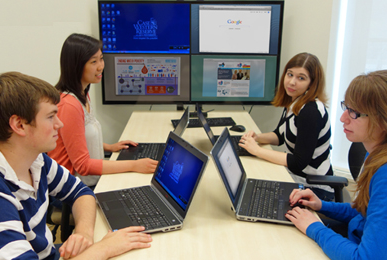 how to succeed: my message to staff in 2010
listen carefully 
plan strategically 
engage in spirited, open, respectful dialog
ask difficult questions 
propose daring solutions
experiment and take prudent risks
hire and retain great people
work as a team
be accountable 
keep a sense of humor!
achieve results
achieving strategic change is complicated
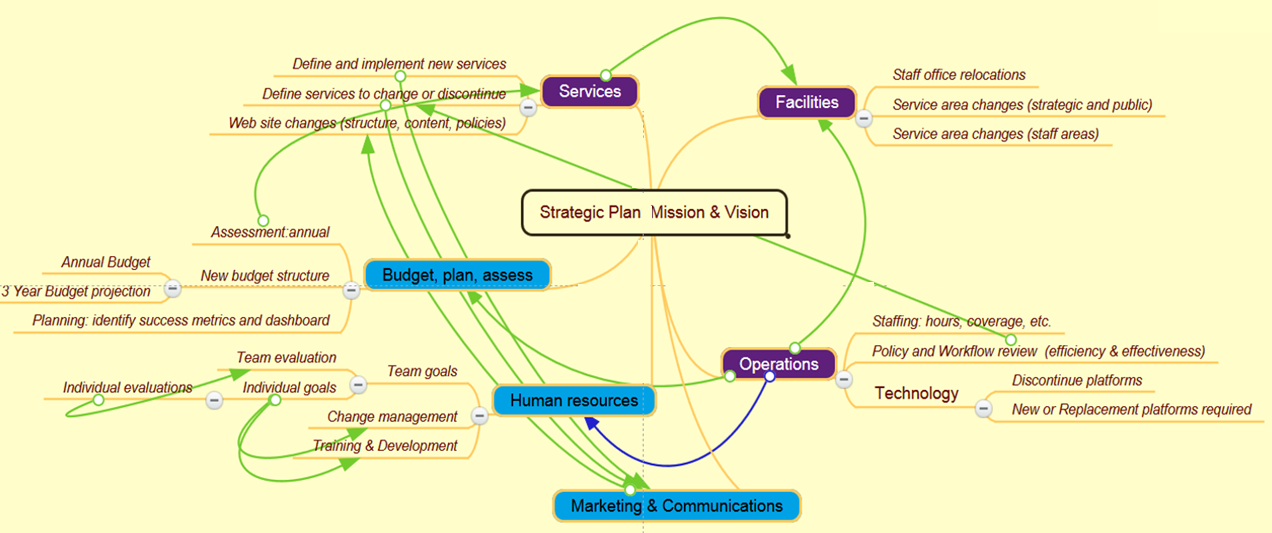 good ideas + great people + discipline = success
the pace of change: moving from old to bold
Libraries
Speed of
 change
Glacial [Universities]
Light
Business
Sound
change: causes and potential
opportunistic
intentional
accidental
cause of change
anyone, anytime, anywhere: “stuff happens”
library strategic or operating plan
library choice
external to library
point of 
origination
sources 
(examples)
library goals, objectives,
action plans
vendor
univ. admin.
budget cut
bad technology introduction
new idea
new staff
type of change
rarely strategic
tactical; potentially strategic
strategic
Envision comprehend
the processall three steps must remain in harmony
Engage 
 plan
Execute
implement
strategic plan 1: the process in a nutshell
Research
Adjust
Plan
Implement
Develop
research through rapid experimentation
make adjustments before determining plans
plan for action
implement through redesign of the organization
develop new services and operations
our planning process in brief
Scanned environment
Defined mission, vision, values
Established goals and objectives consistent with those of the university
Communicated with library clients and library staff
Created success metrics (data gathering and reporting)
Redesigned the organization (redefined positions, reassigned staff, hired new expertise from the outside)
Created new budget structure and reallocated to priority items
Pursued or created new strategic opportunities
Renovated facilities to achieve objectives
Lived the plan!
Assessed success and how to build upon success
an iterative process with overlapping activities, not a strict chronological order
our strategic planning context
inform
Environmental 
Scanning
Assessment
assess
investigate
Content

Services

Facilities
Staffing
Budget
Technology
integrate
instruct
Marketing
& Advocacy
Strategic
Planning
innovate
Project Management
11
[Speaker Notes: Outer ring: major process steps
Second ring: next level planning steps
Inner ring: outcomes / impact factors]
Provide 
Exceptional 
Client Service
Be an 
Effective Facilitator of Campus Partnerships
Demonstrate Value Through 
Effective Operations
Drivers for Action
Innovation Through
Purposeful Experimentation
example: 
a mission-based value proposition
Approach
Change Facilities to Be Inviting & Functional
Employ
New Service Delivery Modes
Expand Digital Scholarship  Services
Strategic
Directions
strategic drivers and directions: 2011
if we are successful, we will achieve the  vision to be the campus information laboratory for knowledge collection, connection, creation, and curation
to accomplish this, we will value 
openness, collaboration, personalized service, and agility and innovation through experimentation
our mission is to be the knowledge and creativity commons of CWRU
2011 context – continued dedication to:
spoiler alert: 
plan 2, goal 1!
our strategic imperative: to build a culture of agility and innovation through planned experimentation and continuous assessment
strong execution is 
fast, action-oriented, cost effective 
and requires wise and continuous …
planningexperimentation improvisationrisk-takingcommunicationresource allocationaccountabilityassessment
the willingness to take risks decreases with age, and people will choose a lesser  reward over greater rewards that present higher risk
[Speaker Notes: Willingness to take risks decreases with age, and people will choose a guaranteed mediocre reward versus a high risk but high reward. A group of psychologists from Duke University led by David Paulsen looked at risk taking in the laboratory. Participants had the choice between either a guaranteed mediocre reward (say, four coins) or a gamble with a 50/50 chance of getting a low (e.g., two coins) or a high (e.g., six coins) reward. Paulsen and colleagues found adolescents to be greater risk seekers than adults. No matter how risky the gamble, adolescents choose it more often compared to adults.  Source: Paulsen, D.J., Platt, M.L., Huettel, SA, & Brannon, E.M. (2012). From risk-seeking to risk-averse: the development of economic risk preference from childhood to adulthood. Frontiers in psychology, 3 PMID: 22973247 as found at https://brainsidea.wordpress.com/tag/risk-taking/]
visualization of plan 1
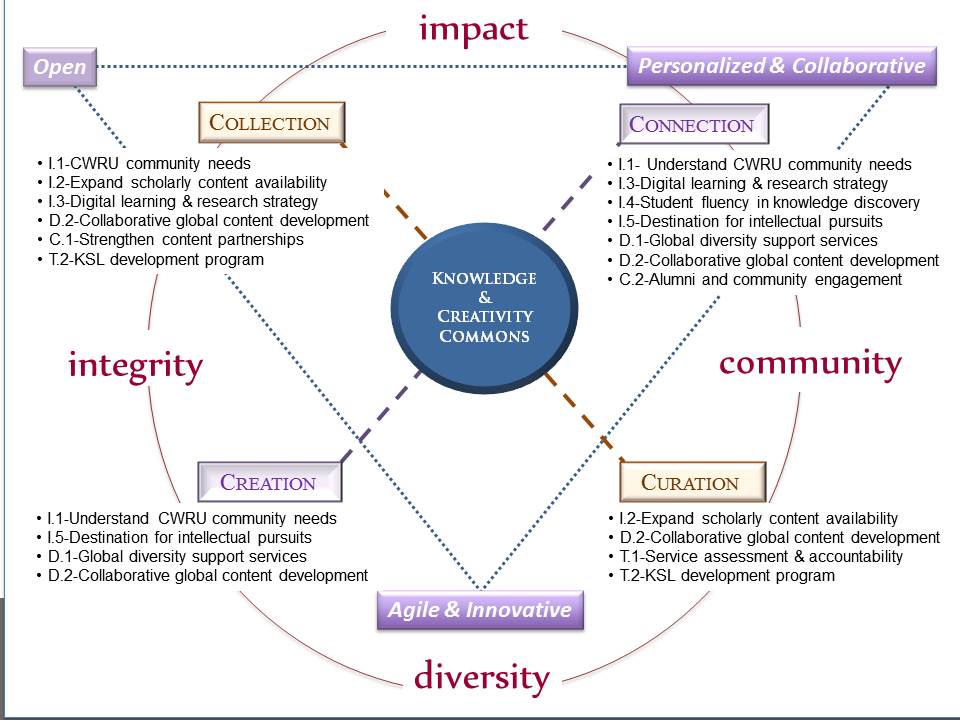 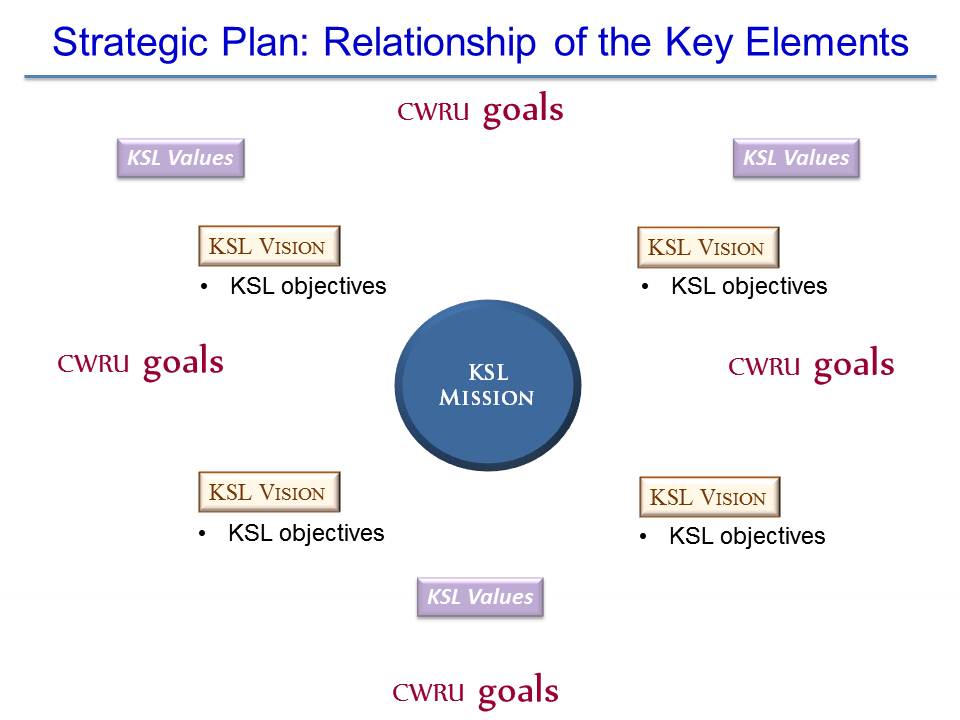 How RAPID? a brief chronology
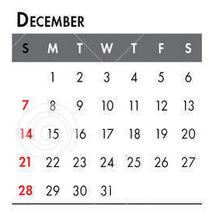 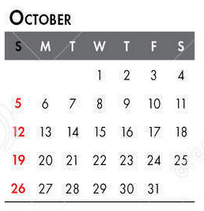 organizational redesign: critical factors and ideas
mission, vision & value driven
adopted strategic plan first, reorganized second!
inclusive and transparent process
aimed to achieve organizational agility
recognized that redesign requires change 
engaged in intentional disruption
change = disruption + adjustment + ambiguity
how strategy drove organizational structure
Mission: the library is the knowledge and creativity commons of the university.
Vision: the library will be the information laboratory for knowledge collection, connection,
creation, and curation.
restructured organization around the new vision statement
eliminated positions no longer relevant
redefined and augmented some positions (teams and leaders)
Special Collections and Archives
Research Services
over 3 years reallocated positions to create new functions, e.g., 
Library Development Officer (fundraiser)
Marketing and Communications Officer
Budget and Planning Officer
Assessment Officer
aligned strategic directions with individual staff efforts
Organizational assessment
good ideas 
+ great people 
+ operational discipline
= strategic success
continuous organizational commitments
Priority 3
Priority 1
Organizational Priorities (projects, new operations)
Organizational Priorities (projects, new operations)
Goals
Goals
Priority 2
Priority 4
Portfolio of responsibilities 
          (job description)
annual goals
self-appraisal
supervisor’s appraisal
peer and 360 feedback
Individual performance
Individual Assessment *
Redefined evaluation and promotion criteria
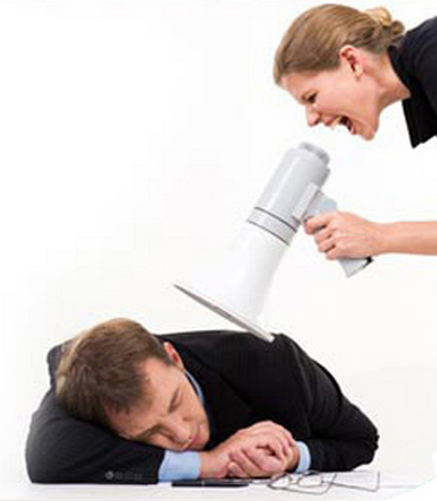 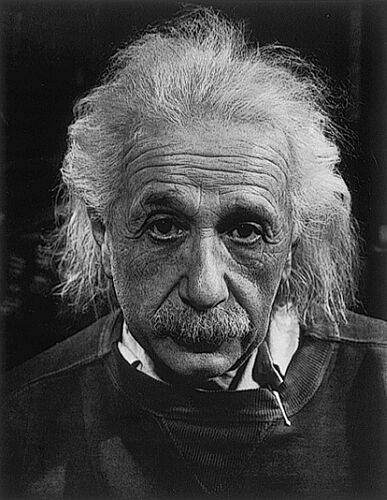 Job Performance

competency and consistency of performance
specific requirements are outlined in the job description and annual goals
Professional Knowledge, Abilities, Skills

education and training
experience
grasp of professional methods
command of one’s subject
continued growth
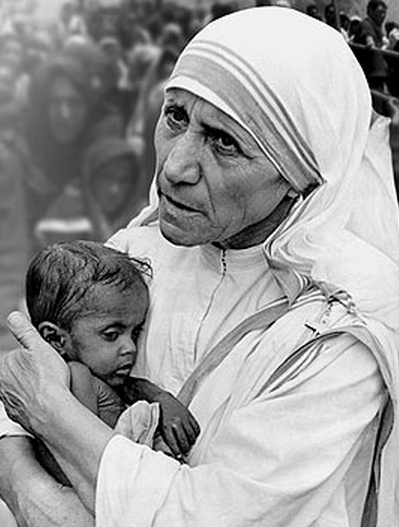 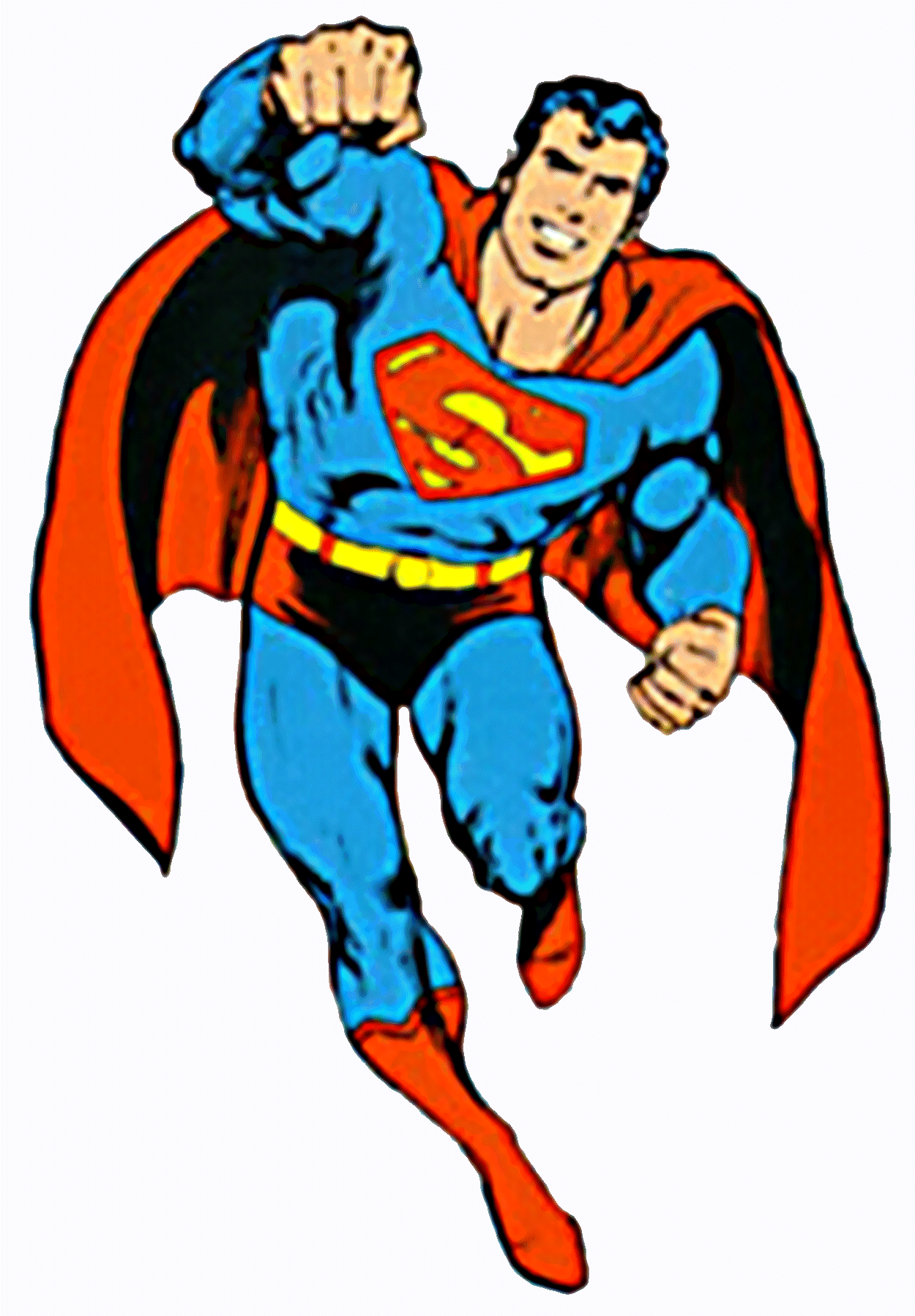 Professional Contributions 
regional, national, international

service in professional organizations
publications
presentation
consulting (non-remunerated)
Professional Qualities 

inclusive 
high integrity and transparency
effective steward
openness
collaborative
provide personalized service
innovative and willing to experiment
combined discrete tasks into a portfolio of broad responsibilities with individuals retaining discretion to balance responsibilities
general position objectives

numerous separate tasks combine into broad organizational functions and individual contributions

provide increased organizational flexibility

supplement generic descriptions with 
small number of “specialist” descriptions
special descriptions for department heads
introduced a “balanced portfolio” conceptResearch Services Librarians (RSL)
all RSL’s have four basic areas of responsibility
collection management
instruction
research support
relationship engagement and management with faculty and students
specialized responsibilities may be added to the portfolio (e.g., for digital scholarship specialists)
performance assessment: process
self-evaluation to assess personal performance against 
job description
goals
annual activity report
external factors
summative statement


supervisor evaluates against all points above, focusing on
achievements
areas of excellence
areas for growth or in need of improvement 
long-term development needs
25
organizational redesign: offices relocated to bring teams together
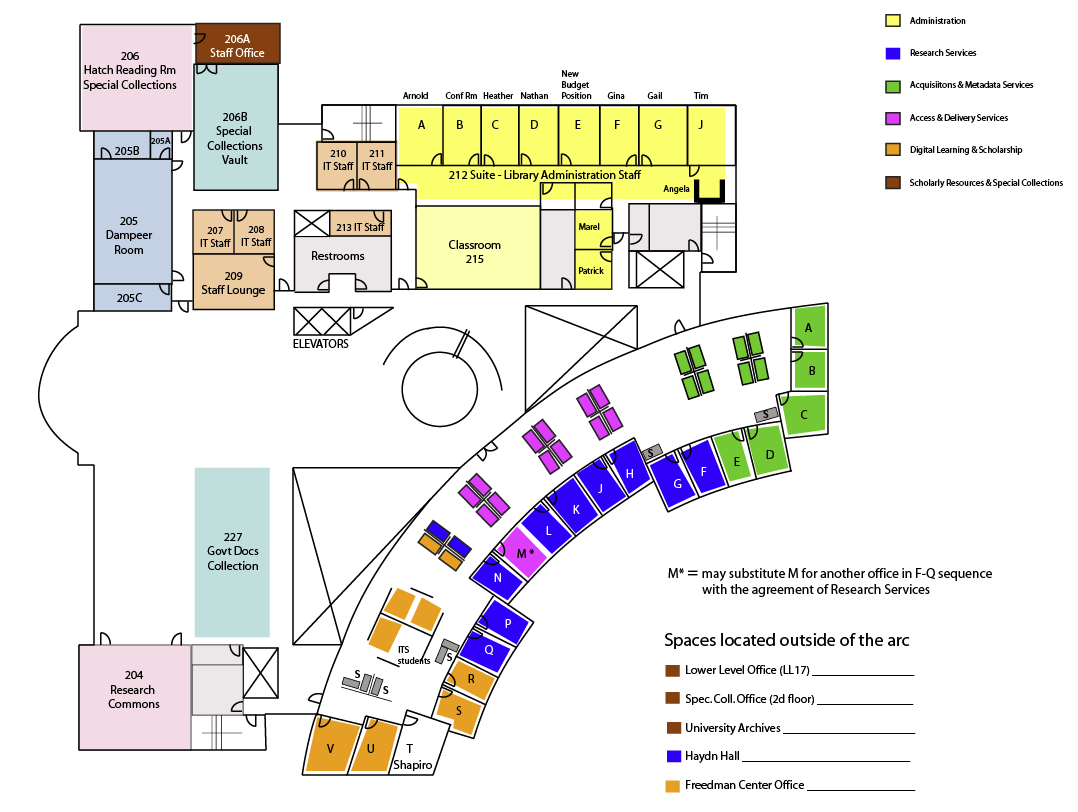 everyone moved to a new office or cubicle
teams could determine specific offices within defined zones
little or no furniture was moved from office to office
[Speaker Notes: [Nearly] everyone will be moving.   Moving provides us with the opportunity to 
reevaluate what we have done in the past by going through old files, books, etc.
decide whether what will still be relevant for the future or what to keep as a momento (even if it has lost its relevance)
New surroundings provide us with new perspectives that free up our thinking

New assignments must be decided within 2 weeks (Friday, December 9)
“Zones” have been created, most of which are in the arc
Within the zones, teams will work with their team leaders to decide exactly who will be sitting where
We hope each team will be able to achieve consensus on room assignments 
If it becomes clear to the team and the team leader that consensus cannot be reached, team leaders will conduct lotteries to determine office / desk assignment
A few offices are outside the arc, but secondary open spaces may be available to those without arc locations
If decide earlier, you can start getting ready earlier – but the actual move still will not occur until the common move date of December 16

Little or no furniture will be moved
- In the few remaining cases where we have not updated furniture in some time, we will be considering upgrading the remaining office furniture – but this may not occur this fiscal year]
facility changes: 2011-2014 (partial list)
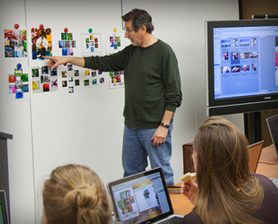 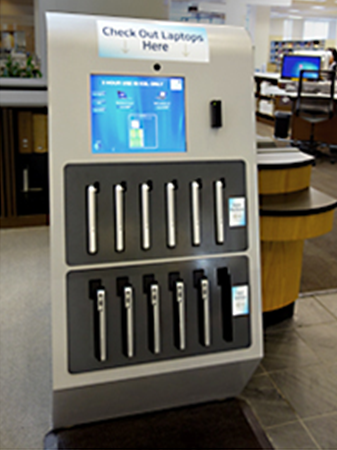 installed a new Welcome Desk and a new Service Center 
new library café, art gallery, and art hung throughout the building
student contest to redesign the library resulted in service rezoning and all new signage 
replaced tables and all chairs with mobile furniture throughout the building 
redesigned and expanded all classrooms for active learning 
opened a graduate student Research Commons
installed technology in all student collaboration rooms
modified the digital scholarship center
replaced all public computers
installed a laptop vending machine
created an equipment checkout display counter
enhanced leisure reading collections 
upgraded the Public WOW display
created fun new elevator doors
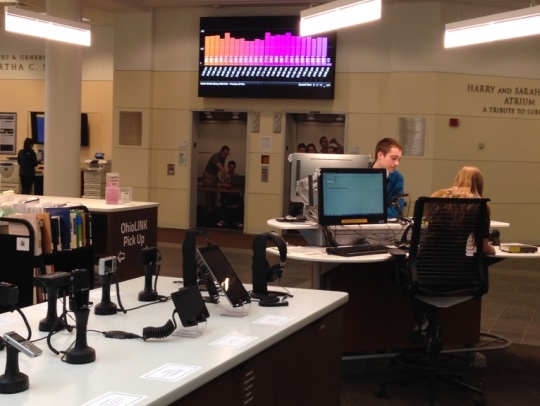 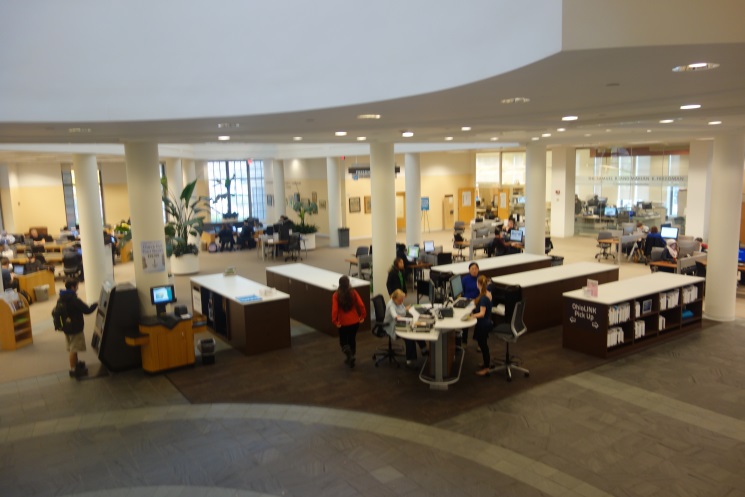 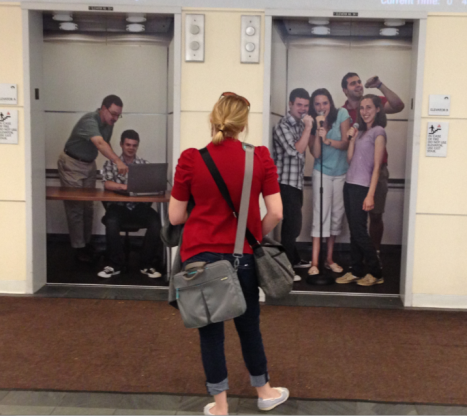 engaging client environments
before
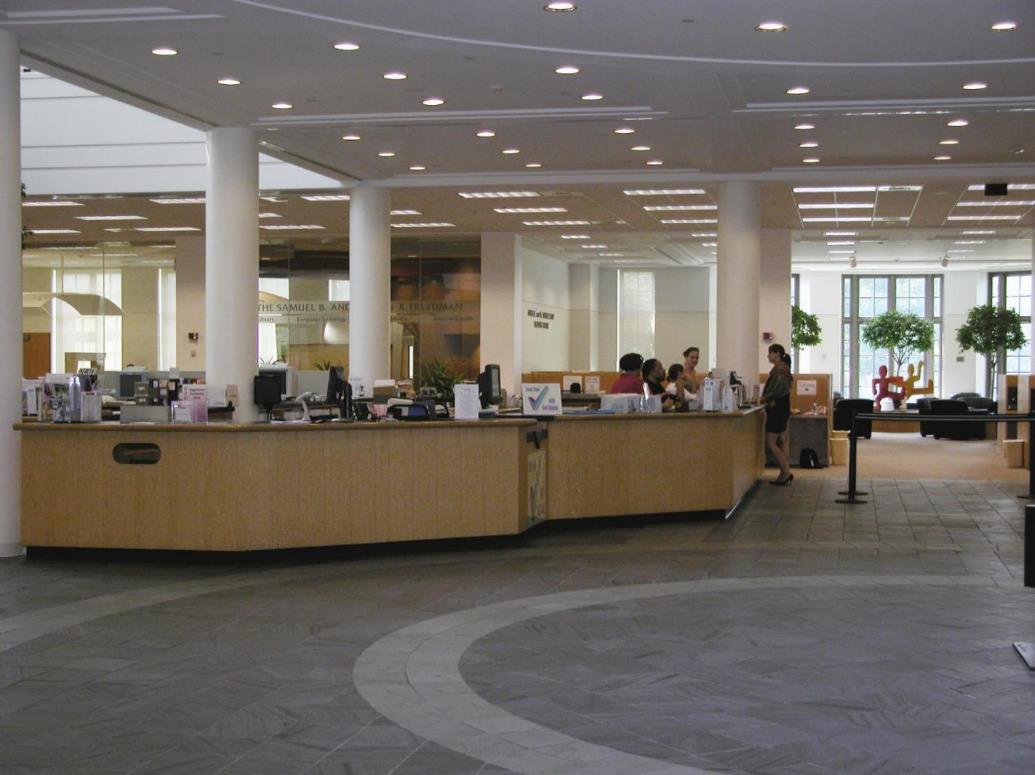 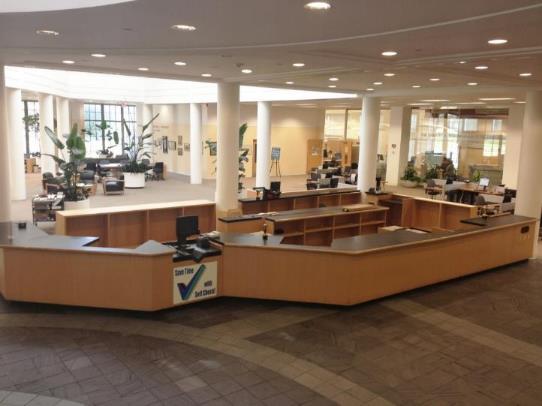 after
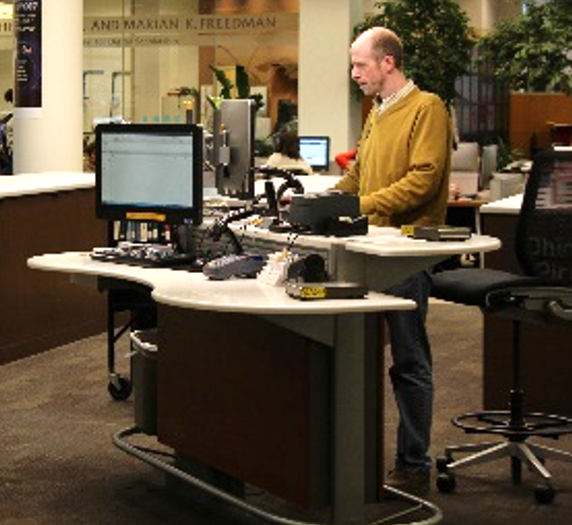 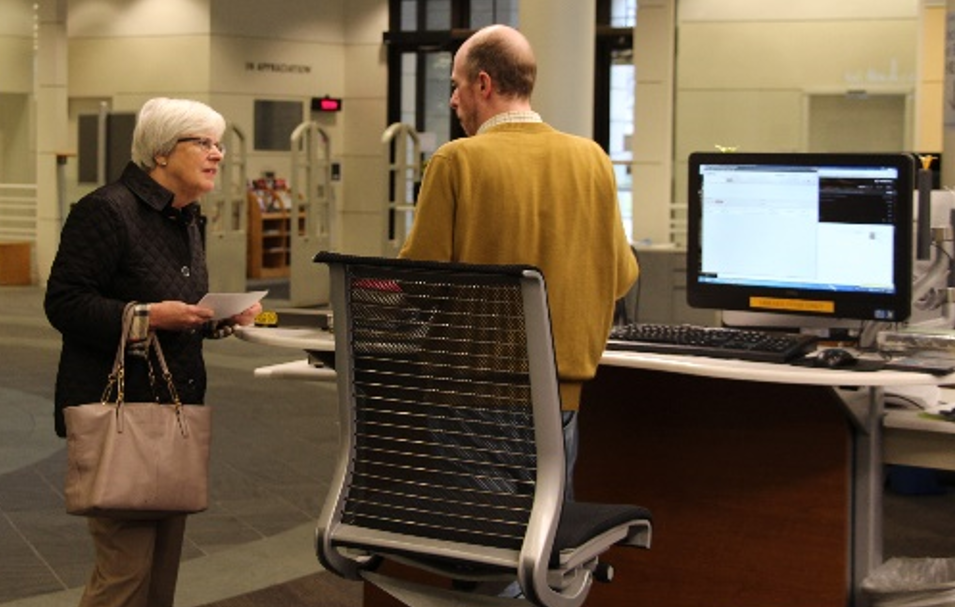 replaced 
“behind the fortress” model with 
“working alongside” services
[Speaker Notes: A long overdue project was getting rid off the giant and unfriendly circulation desk.  It was unwieldy for both staff and patrons, it faced in the wrong direction (toward the elevators, not toward the front door), and it was inefficient.  It also took up far too much real-estate, and required most services to be staff-provided rather than self-service

Top is before, bottom shows how small, efficient, open and approachable it is now. We moved from a desk service model to a kiosk-model, and found an “off the shelf” table. We actually tried out at least three different desks and locations before adopting this one.  At the front door we also added a Welcome Desk, which is not shown, so we could both greet users and gather user ID information from campus and community users – which has been a great source of data about our user population.

Also shows the laptop dispenser added front and center

This space is just inside the front door, to your left opposite the way to the cafe]
engaging client environments
open and active areas to enable engagement with technology
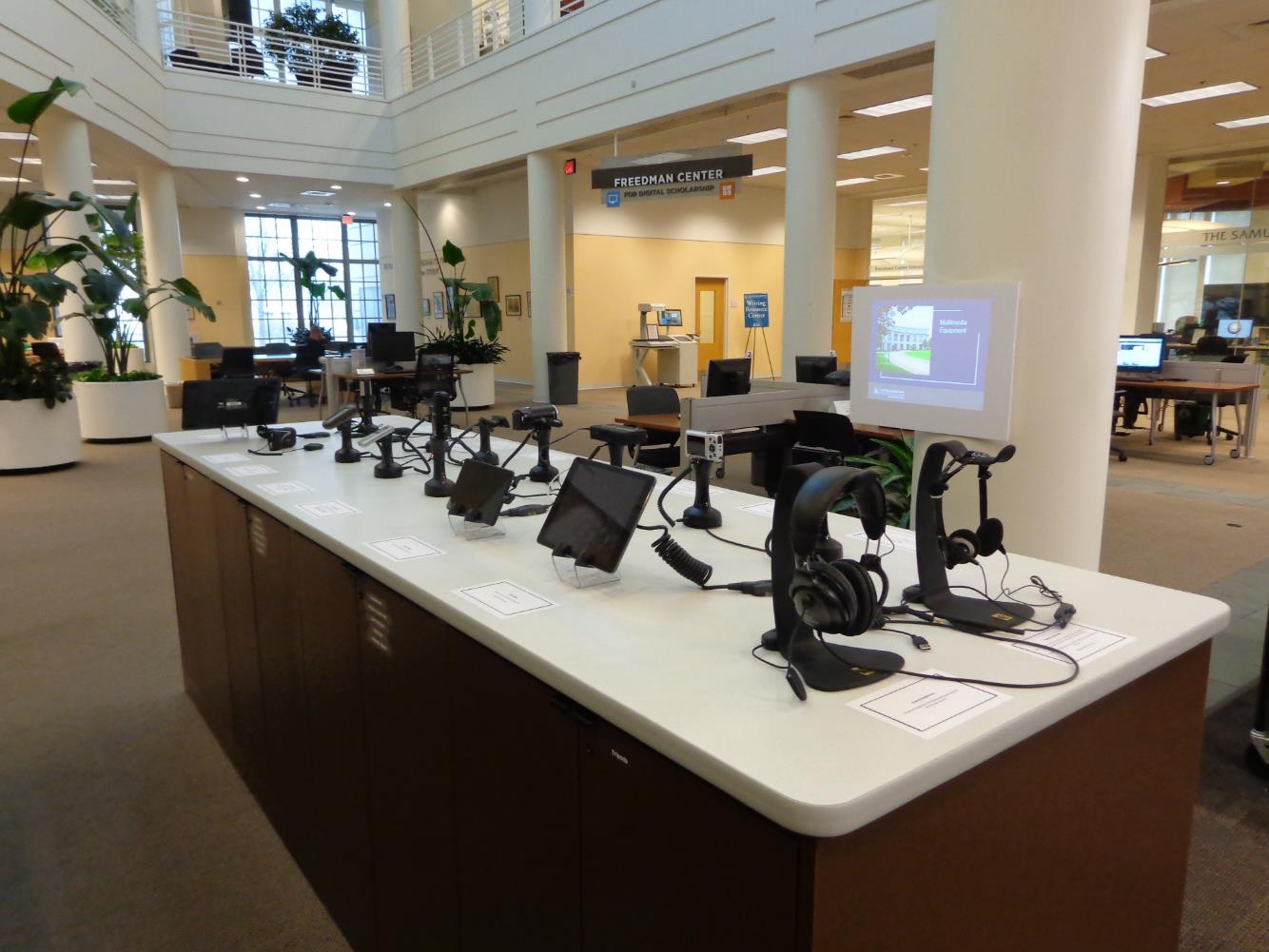 center for digital scholarship
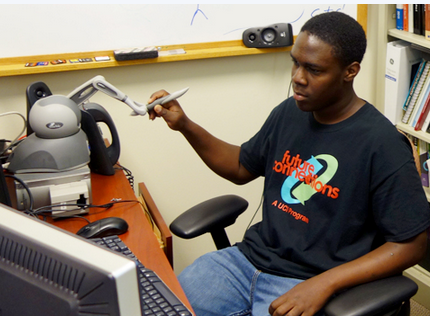 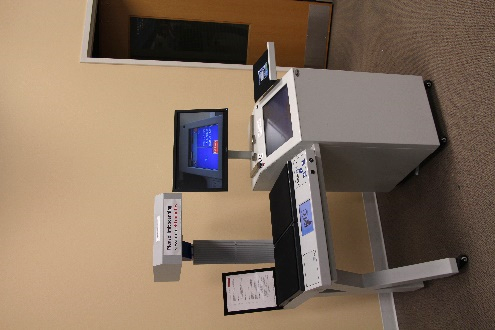 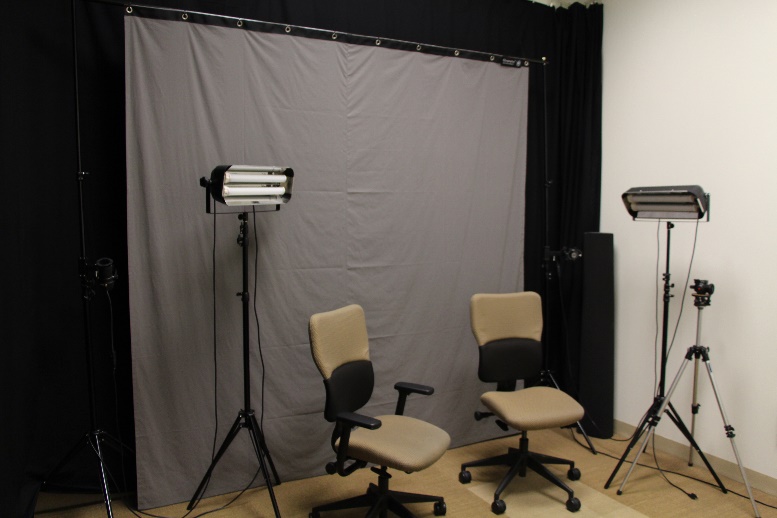 3D scanning
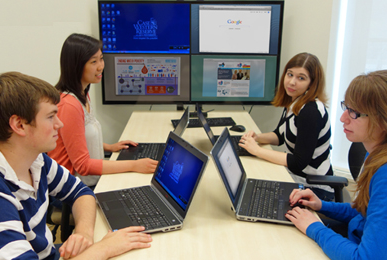 open book 
scanning
collaboration 
spaces
student video studio
provide advanced technologies
data visualization
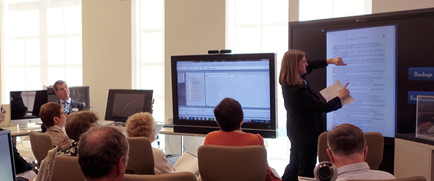 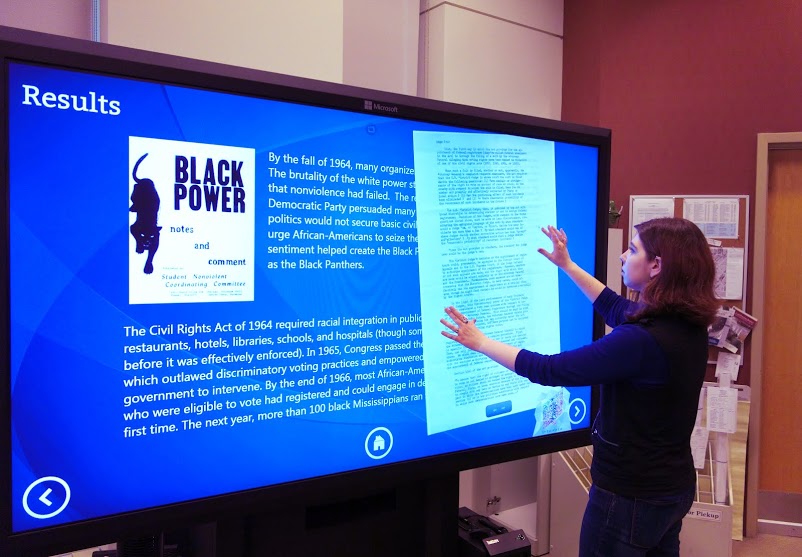 [Speaker Notes: Arnold can mention how the idea of the Visualization Wall remains good, but this particular solution – an ultra-high resolution screen with a huge amount of computing power behind it that requires significant programming experience to operate -- isn’t quite right for general library use.

We are working with ITS to have the system replaced with one that is wall mounted, is simpler to operate, and has bezel-less screens]
collaborative learning
before
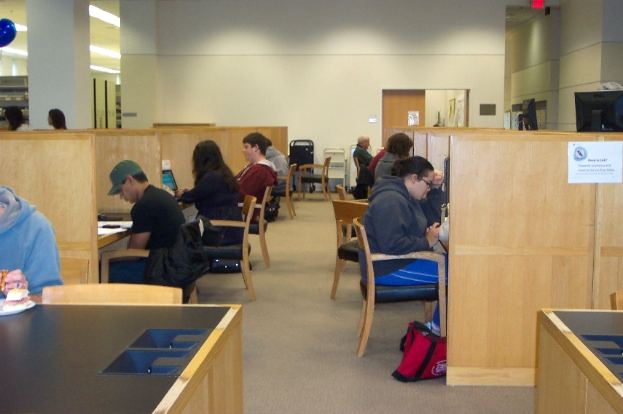 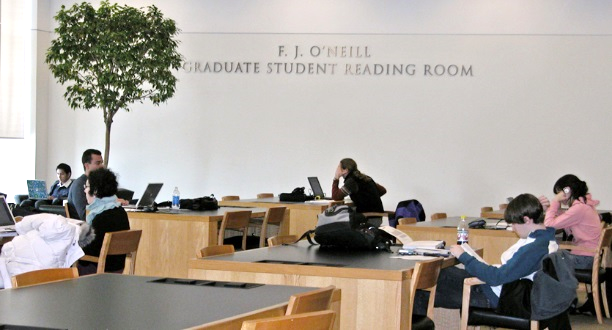 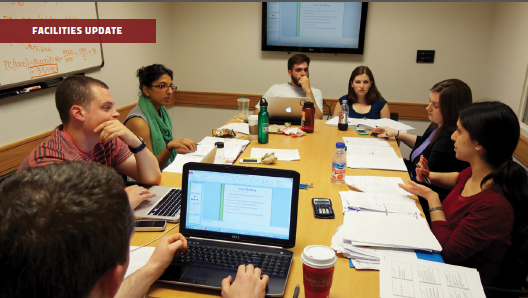 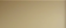 after
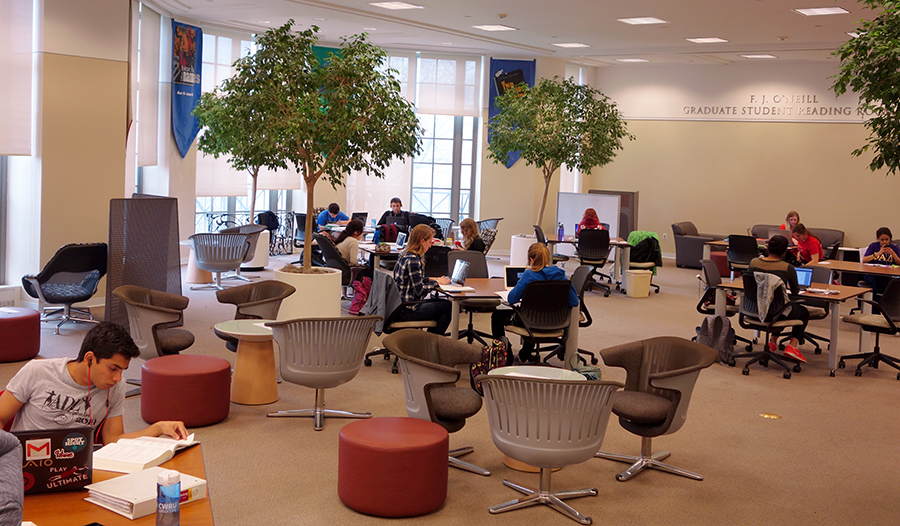 [Speaker Notes: Before and after of the 2nd floor student study/seating area

Old looking, heavy oak furniture that was state of the art at the time because it included both electrical outlets and Ethernet jacks, has been replaced with a more eclectic and versatile combination of options and a wealth of floor outlets.  An advantage of the original building design was that the public seating areas are all on raised flooring, making rewiring relatively easy.]
turned classrooms into active learning spaces
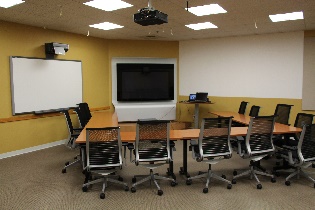 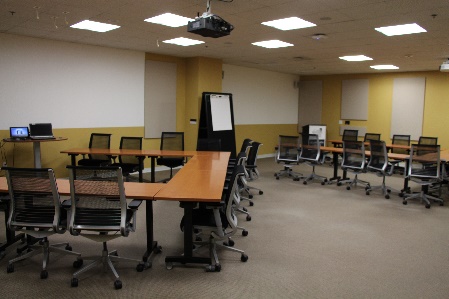 [Speaker Notes: This shows a 2nd floor computer lab that was similar to the one on the lower level.  We transformed this one into a telepresence room
Again, previously a traditional PC classroom, now an interactive space with full interactive telepresence designed by CISCO.  (note the next slide shows the other side of the room)
This was funded in partnership with ITS.  We provided the space, the room renovation costs, and the non –telepresence furniture provided by the library.  ITS provided all the hardware and installation. 
This was entirely funded through University funds]
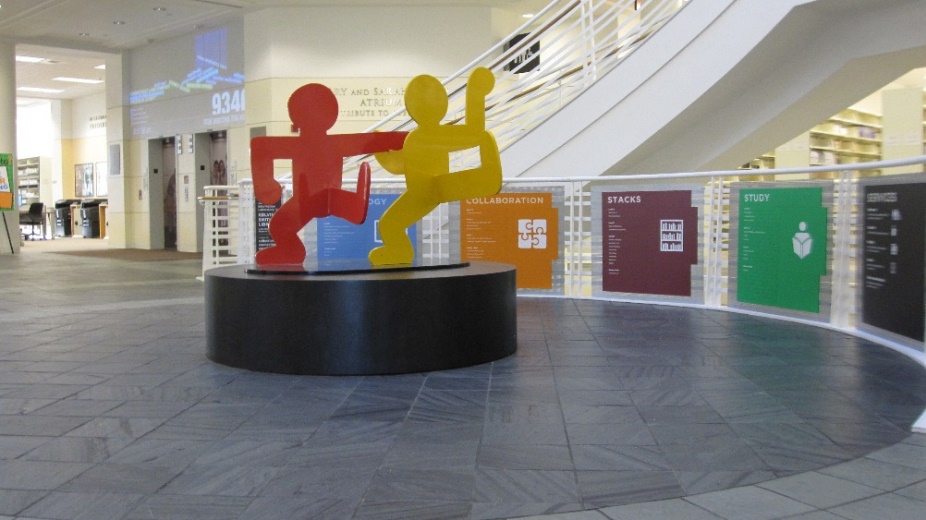 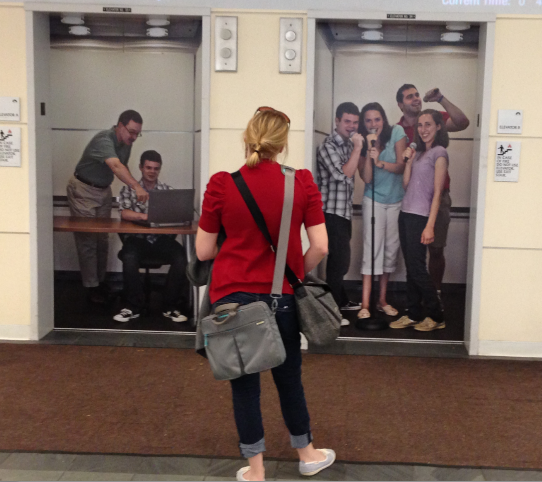 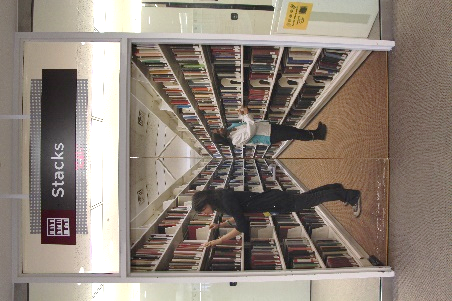 relaxation and fun spaces:
art everywhere
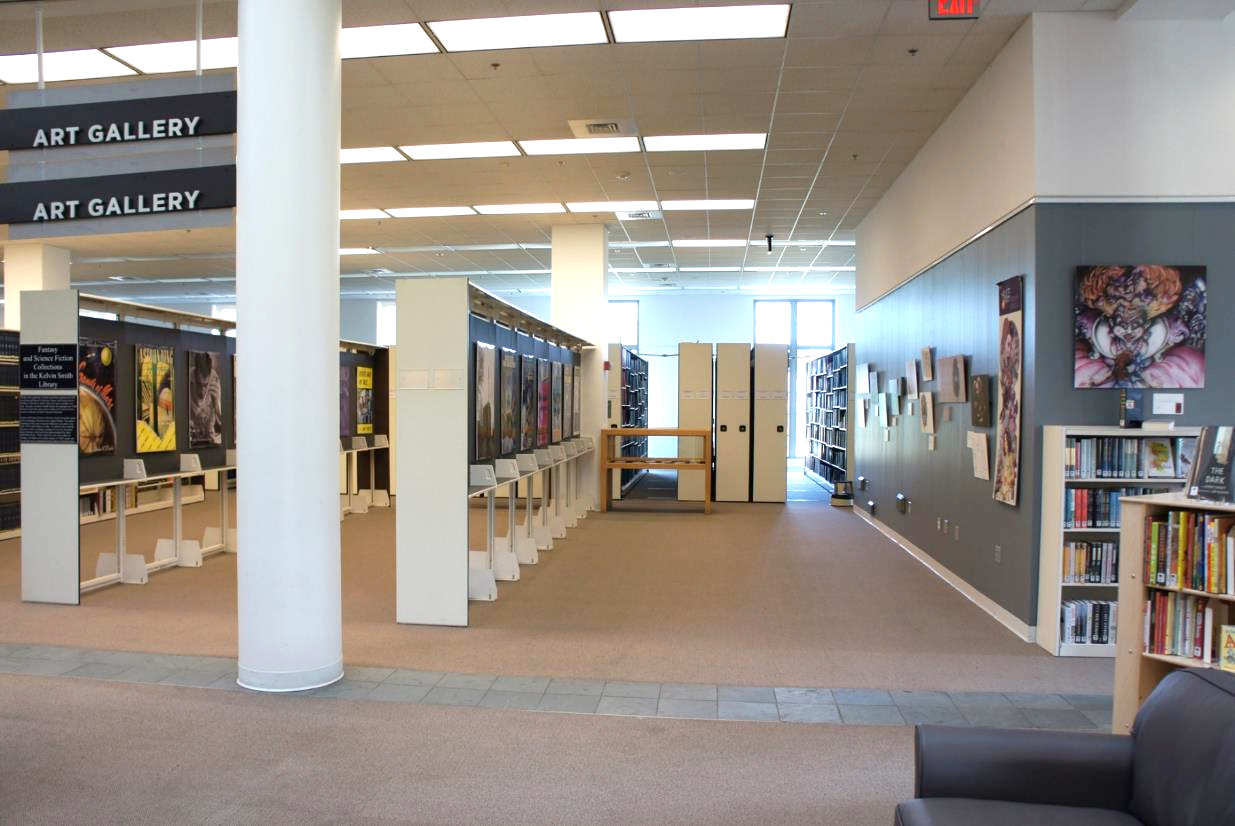 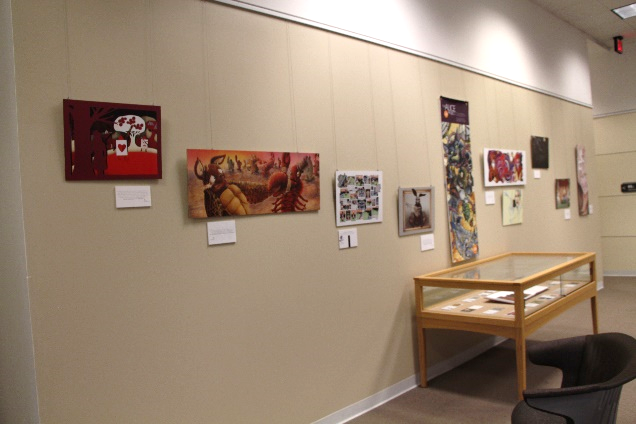 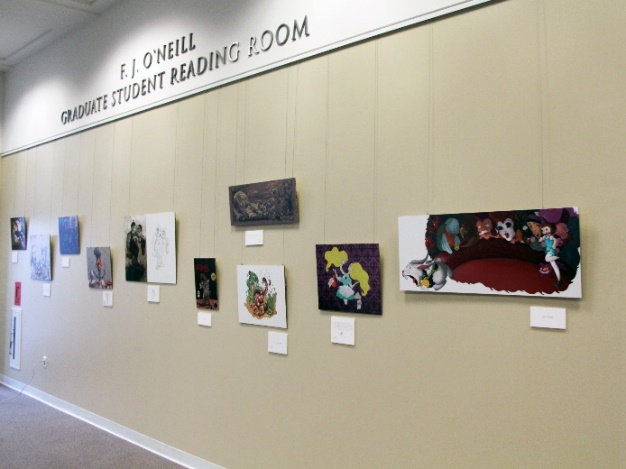 [Speaker Notes: Also done right away was to remove some of the stacks across from the café,

This was accomplished by removing several rows, and re-purposing shelving units as display cases. A very simple and inexpensive way to achieve a gallery in a prime location.

This is a low cost solution.  We have modified it slightly, primarily to change the color scheme and added tracks for wires on one wall, but essentially this has been successful as is.

It may not be the fanciest solution, but it gets the job done.]
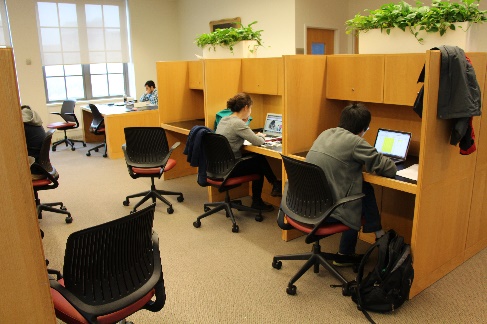 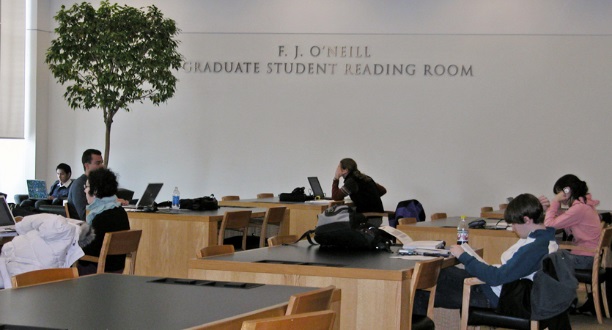 study 
areas
before
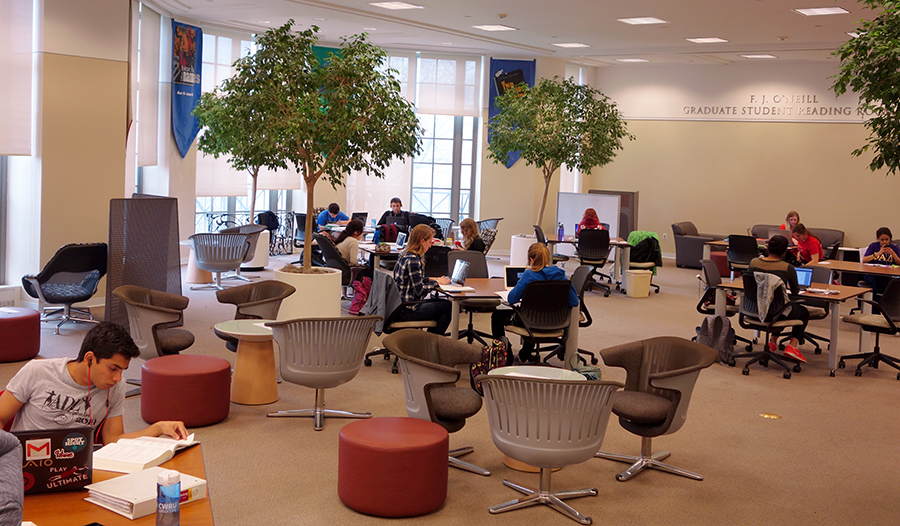 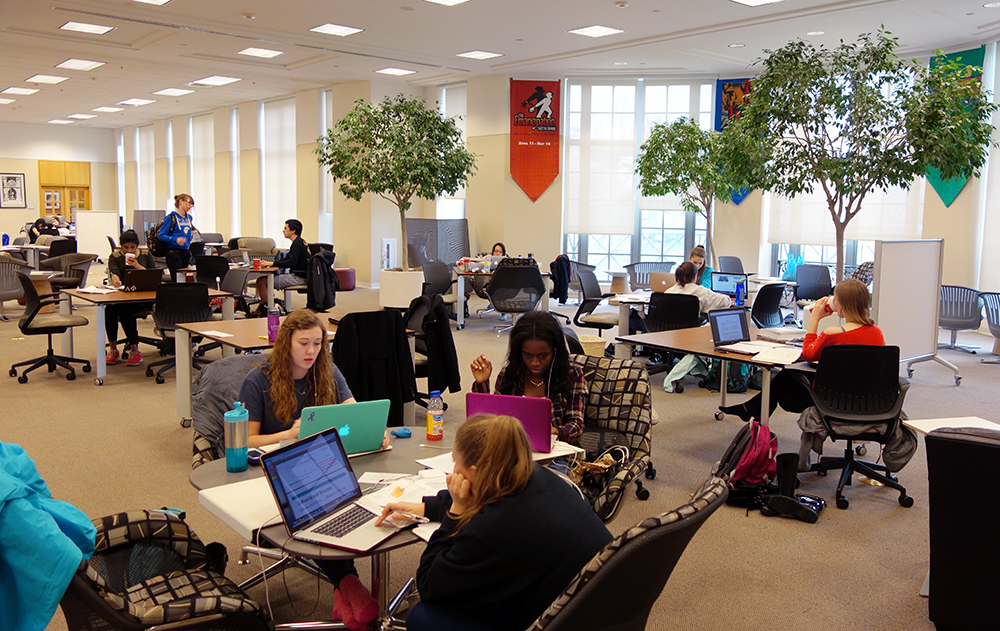 after
[Speaker Notes: Before and after of the 2nd floor student study/seating area

Old looking, heavy oak furniture that was state of the art at the time because it included both electrical outlets and Ethernet jacks, has been replaced with a more eclectic and versatile combination of options and a wealth of floor outlets.  An advantage of the original building design was that the public seating areas are all on raised flooring, making rewiring relatively easy.]
relaxation spaces: cafes and leisure reading
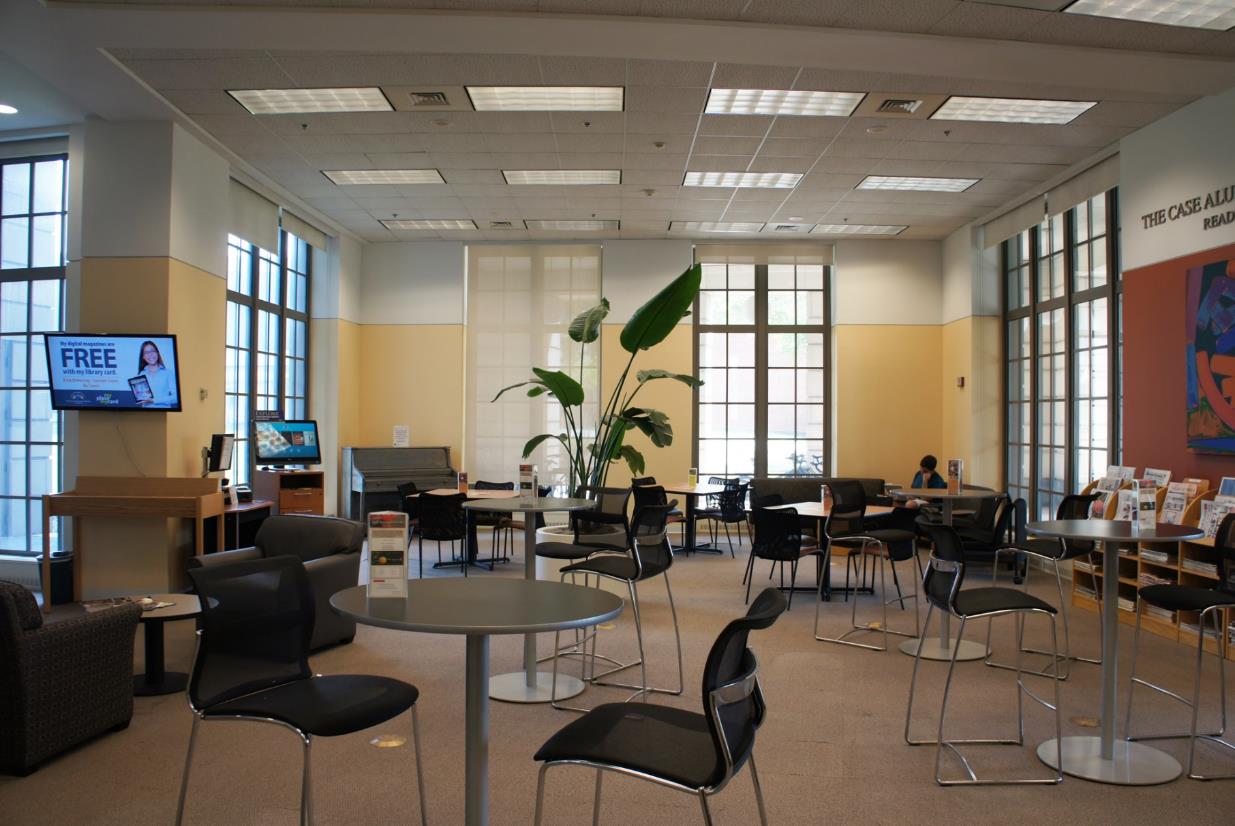 [Speaker Notes: The first thing we did was to open a café to signal that the library could be a place not only for study, but also for relaxation and opening of the mind.  

Top pictures shows the formal environment before, and below is what’s there now]
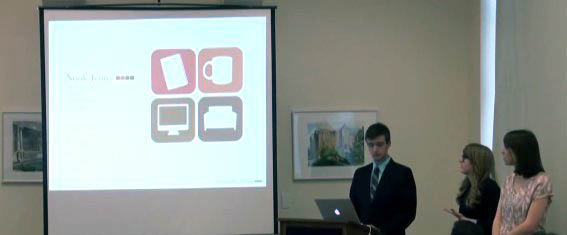 Installed new signage based upon a student team design
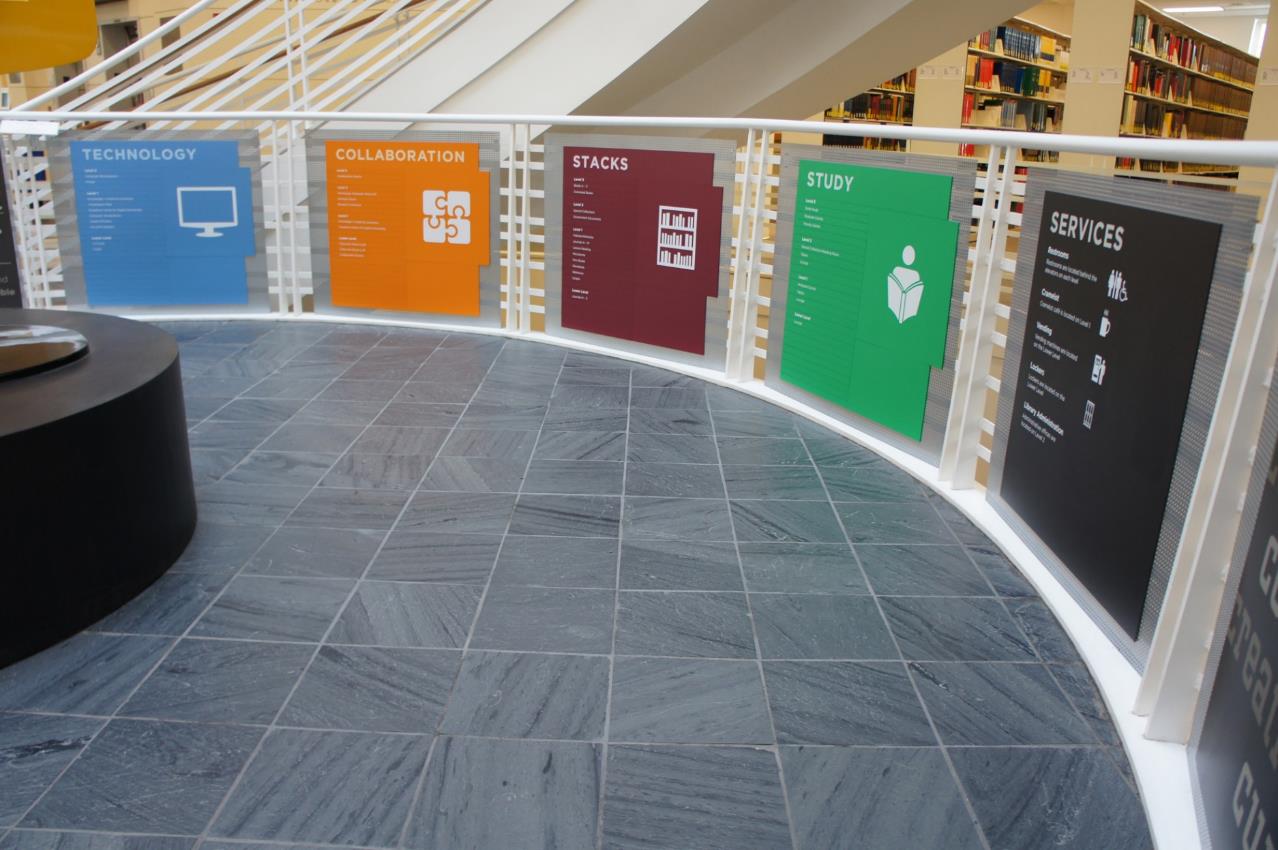 [Speaker Notes: Once the café an gallery were complete, we commissioned a student competition for ideas on how to transform the spaces.  All of the teams that responded did a tremendous amount of research, from student surveys and focus groups to investigation of available furnishings.  

All of the teams remarked at some point about the total lack of wayfinding in the building – a “design feature” from the original architect who thought that signage should be so subtle as to be non-existent – and the lack of adequate zoning of some of the operations of the library.

The top image is of the winning team during their presentation, which set forth a full plan (including logos, color schemes and content) for the signage.  The bottom image is of the implemented signage solution that branded the reconfigured spaces, and added color.

This competition and solution became the roadmap for reconfiguring spaces in the rest of the library]
used new lighting to highlight key services
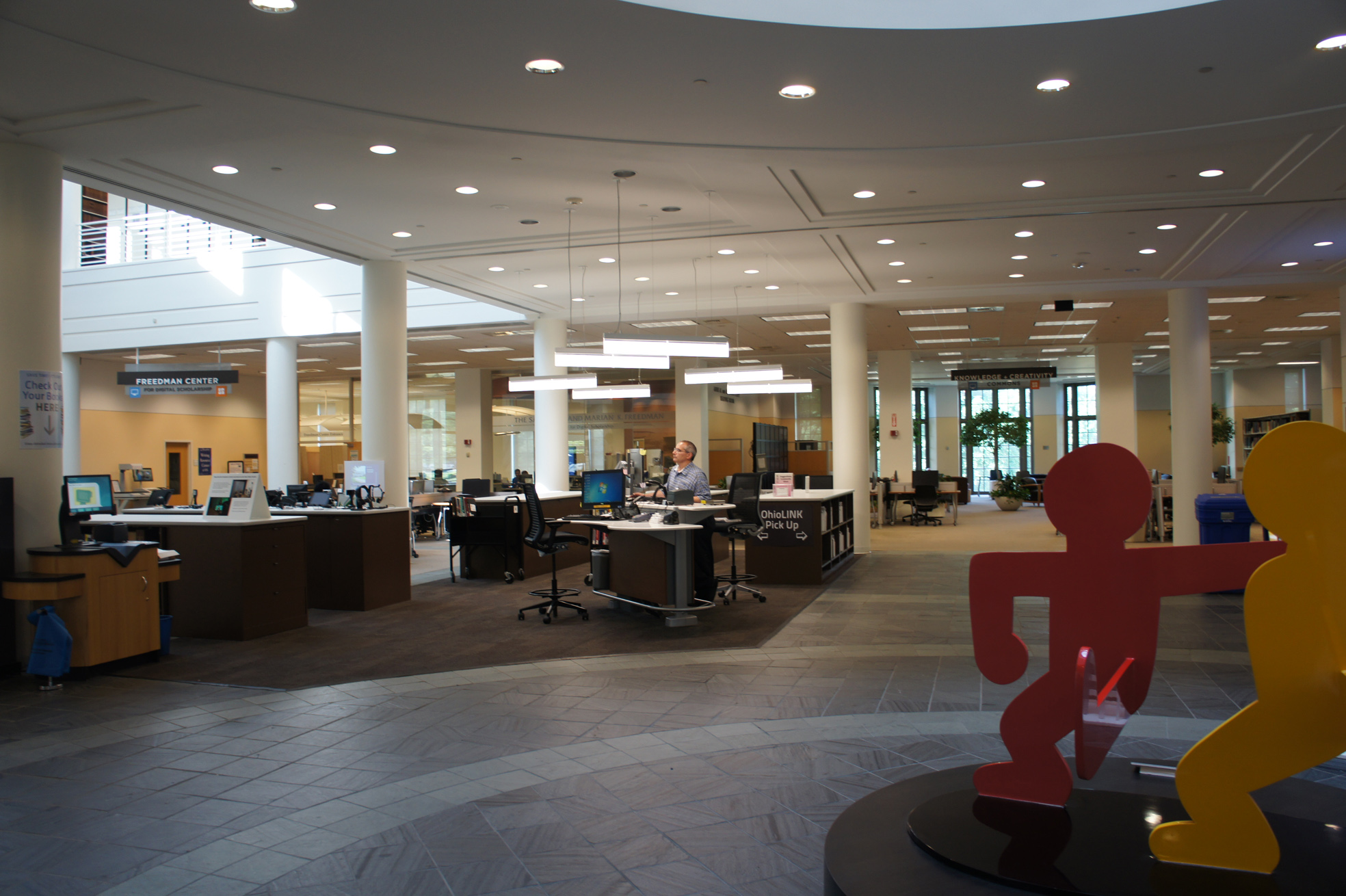 [Speaker Notes: Along with the desk change was new, brighter lighting, added to highlight the space

The library also had a lending system for lots of tech equipment, and the simple idea of putting it on display made for a simple, intuitive way to both highlight want’s there and make it browsable.]
used public spaces for events
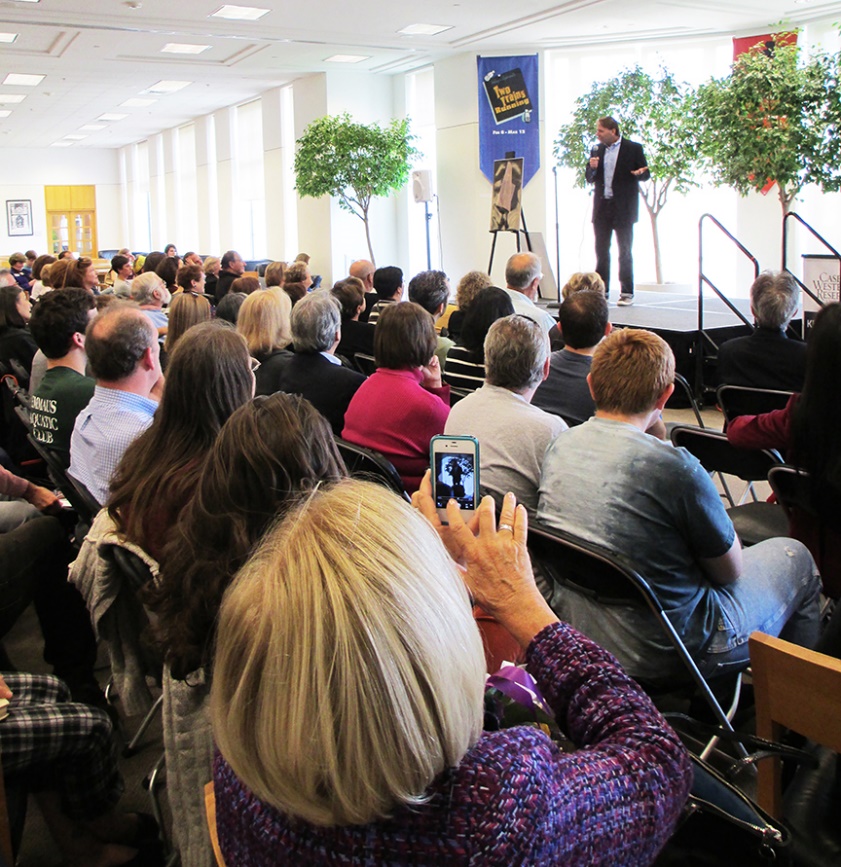 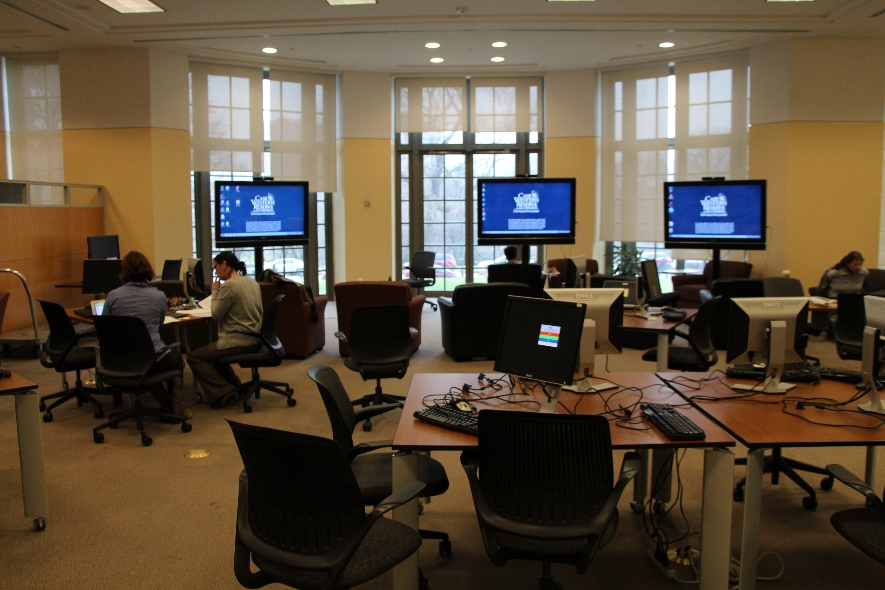 used mixed seating
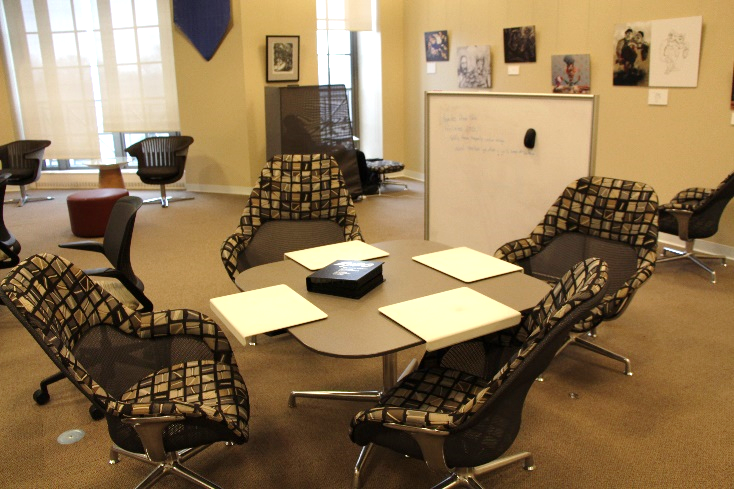 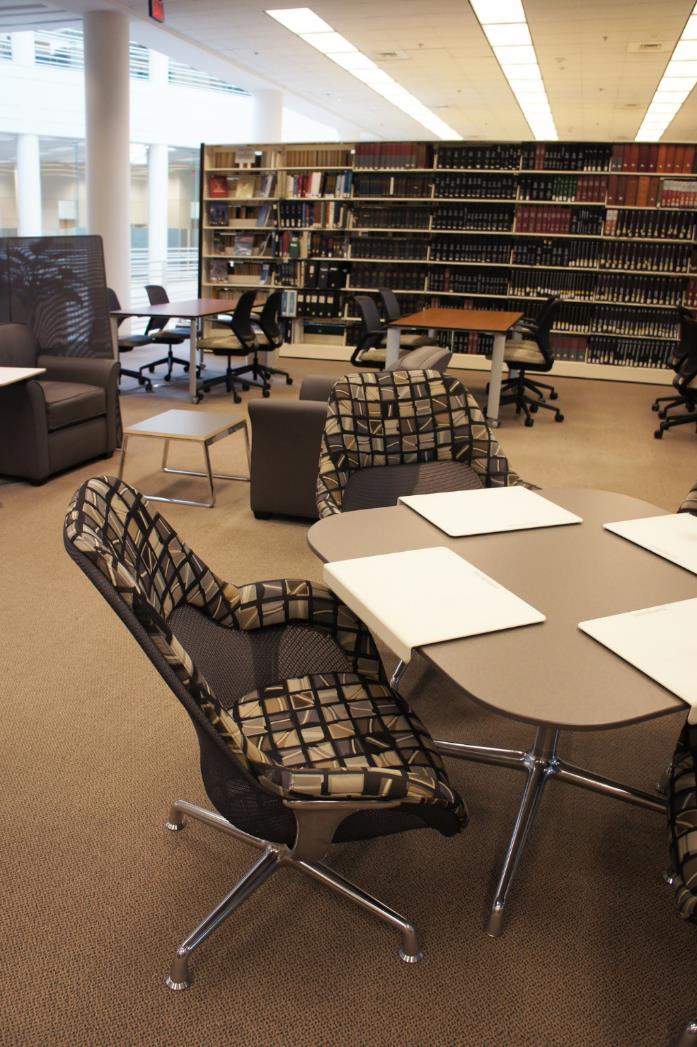 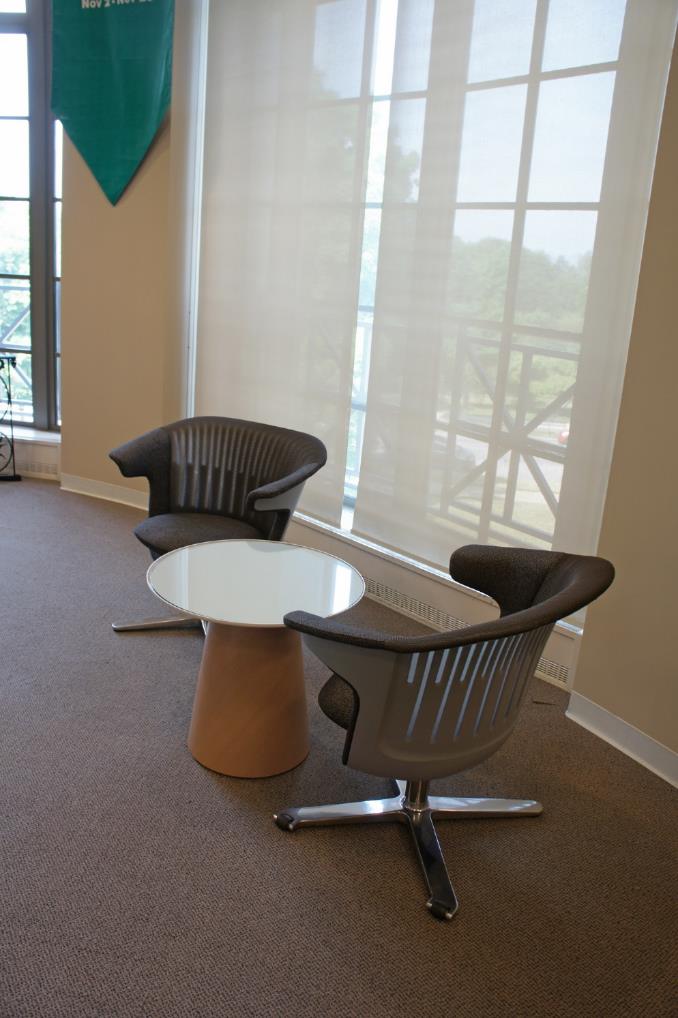 [Speaker Notes: Our furniture, manufactured by Steelcase, and the floor design was developed in consultation with a local company.  

We put out samples of different types of chairs and tables, and students had the opportunity to vote on what they liked and didn’t like.

Our color scheme is muted, contemporary, but also classic.  I am not a big fan of loud colors that have a tendency to look dated very quickly.]
communications & engagement
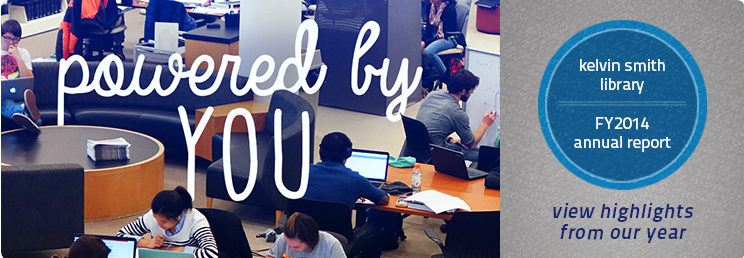 annual reports
revived the library magazine (KSL Connects)
redesigned library website
staff meetings (progress reports; Q&A open forum)
strategic plan drafts issued for campus comment
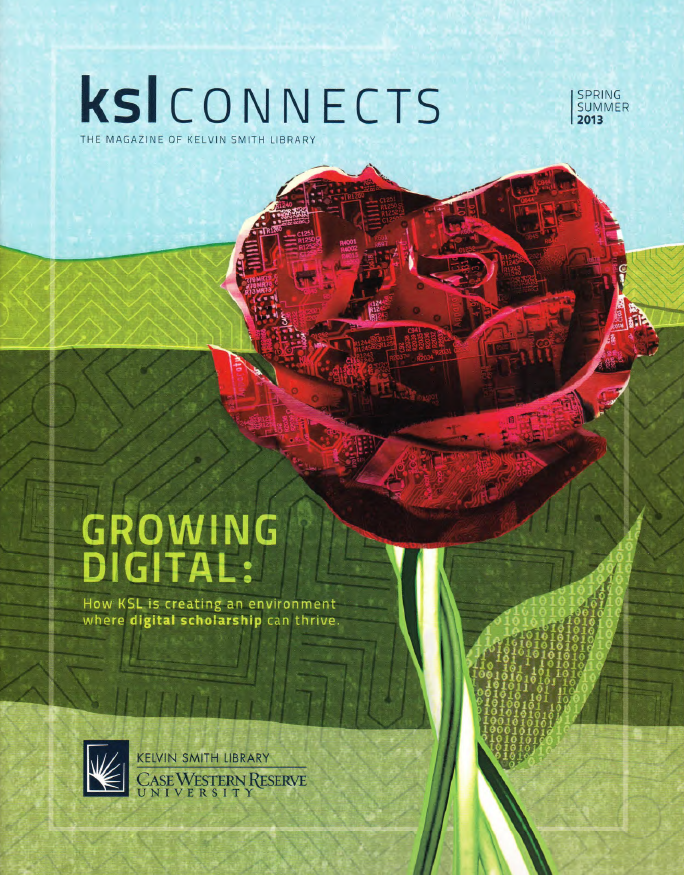 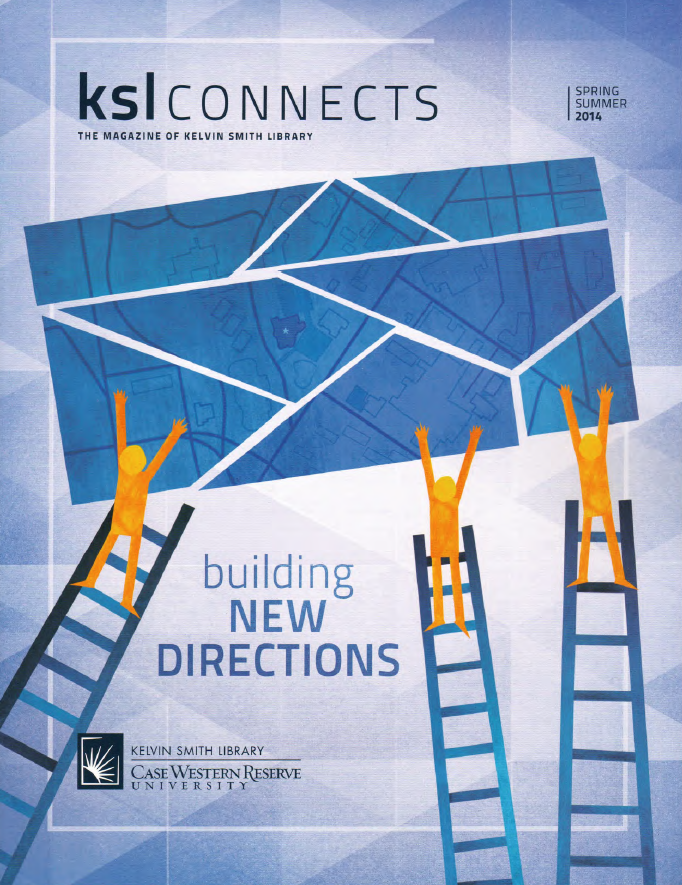 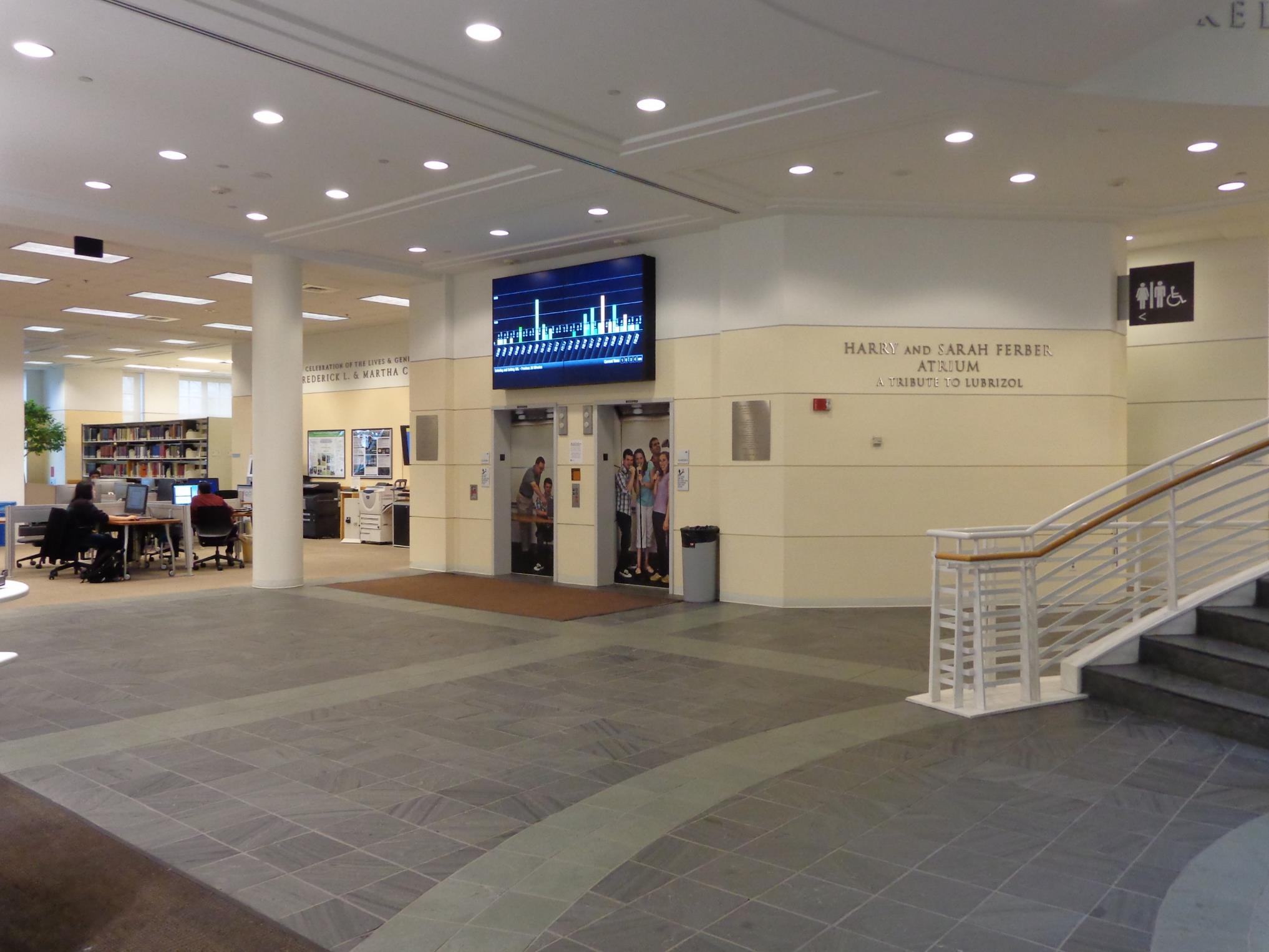 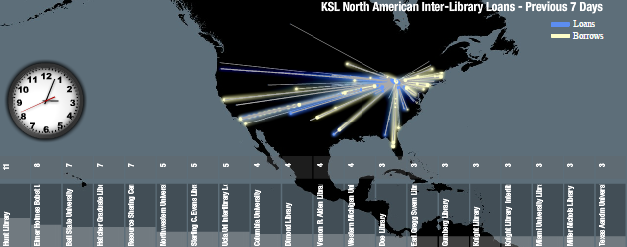 public WOW display
monthly dashboards
held many events in the library
client surveys and focus groups
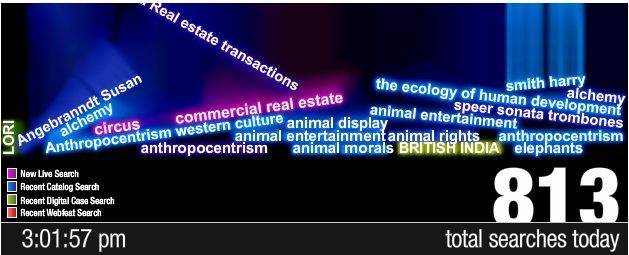 http://library.case.edu/ksl/aboutus/statistics/publicwow/illnortham/
http://library.case.edu/ksl/aboutus/statistics/publicwow/searchterms/
example: specific new opportunity not envisioned when plan was adopted
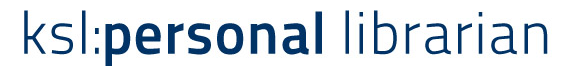 program results
relationship to strategic objectives
increase student fluency in knowledge discovery and processing
become the campus destination for intellectual pursuits … by creating new service delivery models
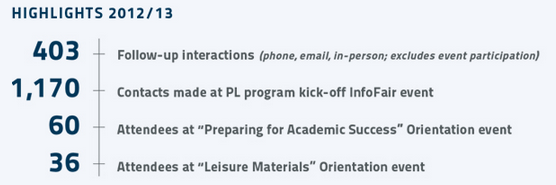 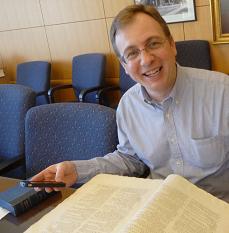 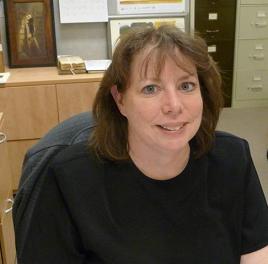 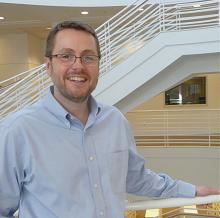 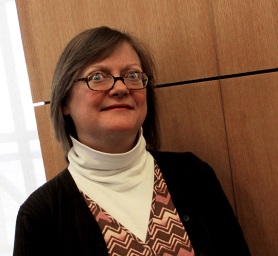 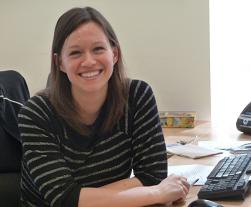 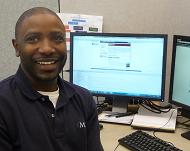 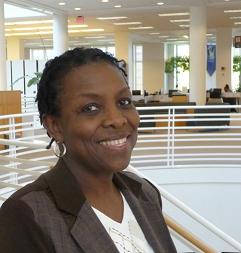 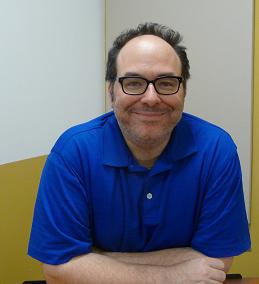 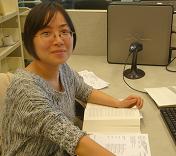 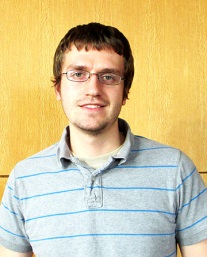 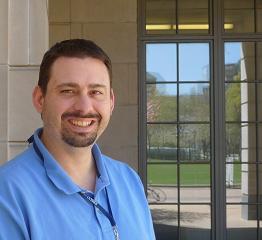 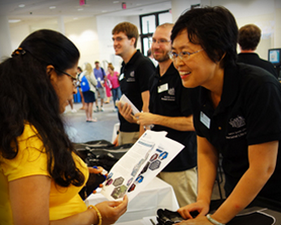 assessment: balanced scorecard strategy map
the mission and vision are the drivers of the map, 
from the top down and the bottom up
Mission: the knowledge and creativity commons of the University
Customer Perspective
Financial Perspective
I.2. Expand availability of and access to scholarly content
I.3. Define and deploy a digital learning and research strategy
I.5. Become the campus destination for intellectual pursuits
T.2. Grow services through an expanded development program
I.2. Create a new library materials allocation formula
Create financially sustainable services
Collection
Connection
Creation and Curation
I.2. Expand  special collections & explore opportunities to grow and use archival materials
I.1. Transform service design & delivery by researching  needs of CWRU community
C.2.  Create a strategic alumni and community engagement plan
I.4. Increase student fluency in knowledge discovery and processing
C.1. Strengthen external content partnerships
D.1. & D.2.  Create and implement global resources and diversity plan
Learning
& Growth
Effectively implement reorganization and strategic plan implementation
T.1. Implement service assessment and accountability to the CWRU community
Vision: the information laboratory for knowledge collection, connection, creation & curation
strategy map example:
Research Services Team
Mission: the knowledge and creativity commons of the University
Customer Perspective
Financial Perspective
I.2. Expand availability of and access to scholarly content
I.3. Define and deploy a digital learning and research strategy
I.5. Become the campus destination for intellectual pursuits
T.2. Grow services through an expanded development program
I.2. Create a new library materials allocation formula
Create financially sustainable services
Services and Engagement
Collection
Connection
Creation and Curation
I.2. Expand special collections and explore opportunities to grow the use of archival materials
I.1. Transform service design & delivery by researching needs of CWRU community
C.2.  Create a strategic alumni and community engagement plan
I.4. Increase student fluency in knowledge discovery and processing
C.1. Strengthen external content partnerships
D.1. & D.2.  Create and implement global resources and diversity plan
Learning &
Growth
Effectively implement reorganization and strategic plan implementation
T.1. Implement service assessment and accountability to the CWRU community
Vision: the information laboratory for knowledge collection, connection, creation & curation
example of measures of success of relevant strategic objectives: Research Services Team
balanced scorecard implementation
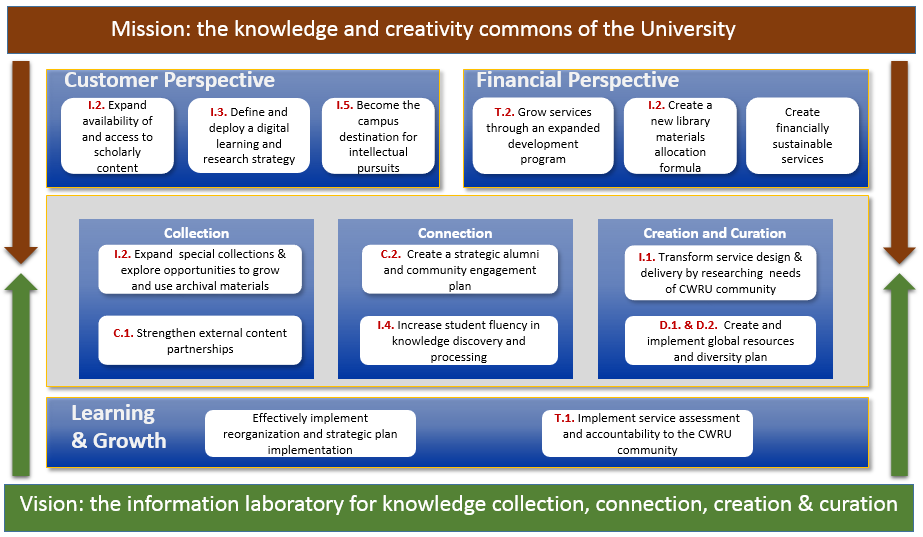 created dashboards based upon the balanced score card
implemented a 3-year budget plan to establish funding for each strategic objective
embedded organizational objectives and success metrics in individual staff performance goals
regularly assessed progress and refine metrics based upon experience
hired a full-time assessment officer
strategic plan 2011-2014: final assessment
Expanded availability of scholarly content by launching the Summon discovery layer, implementing demand driven acquisitions, defining a new collections budget allocation formula, reaching agreement on print volume deaccessioning, working with a company external business to build a shared high density storage facility, and becoming a member of the HathiTrust
Expanded library special collections with major new acquisitions, holding a national colloquium about special collections, and increasing the number of undergraduate and graduate classes taught using the collections
Deployed a new  digital learning and research strategy through a partial redesign of the digital scholarship center and securing a $1M donor gift to expand its services, redesigning the institutional repository, and working with campus partners to collaborate on providing digital scholarship services
Increased student fluency in knowledge discovery and processing with the introduction of a Personal Librarian program for first-year students
Reinvigorated KSL as a physical and virtual destination by opening a library café,  implementing student competition recommendations, replacing all public area chairs and most tables, and creating an art gallery  
Increased development by raising $10.1 million against a $15 million goal
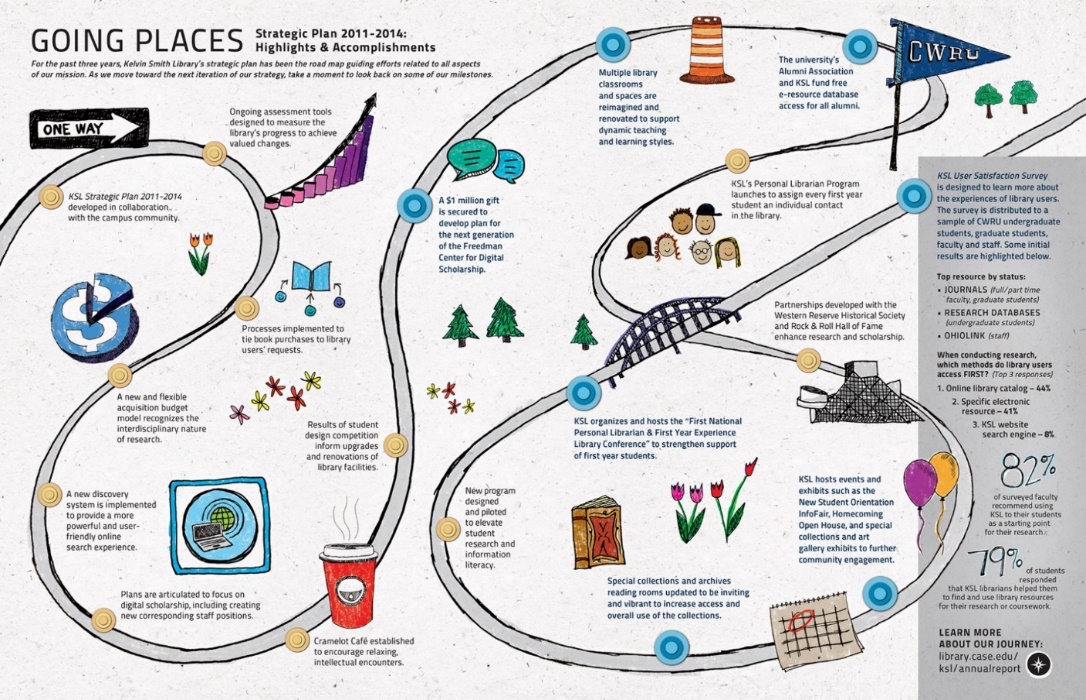 Strategic Plan 2: 2015 – 2018building upon success
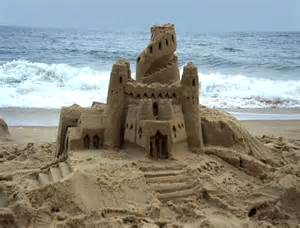 plan 2: strategic directions
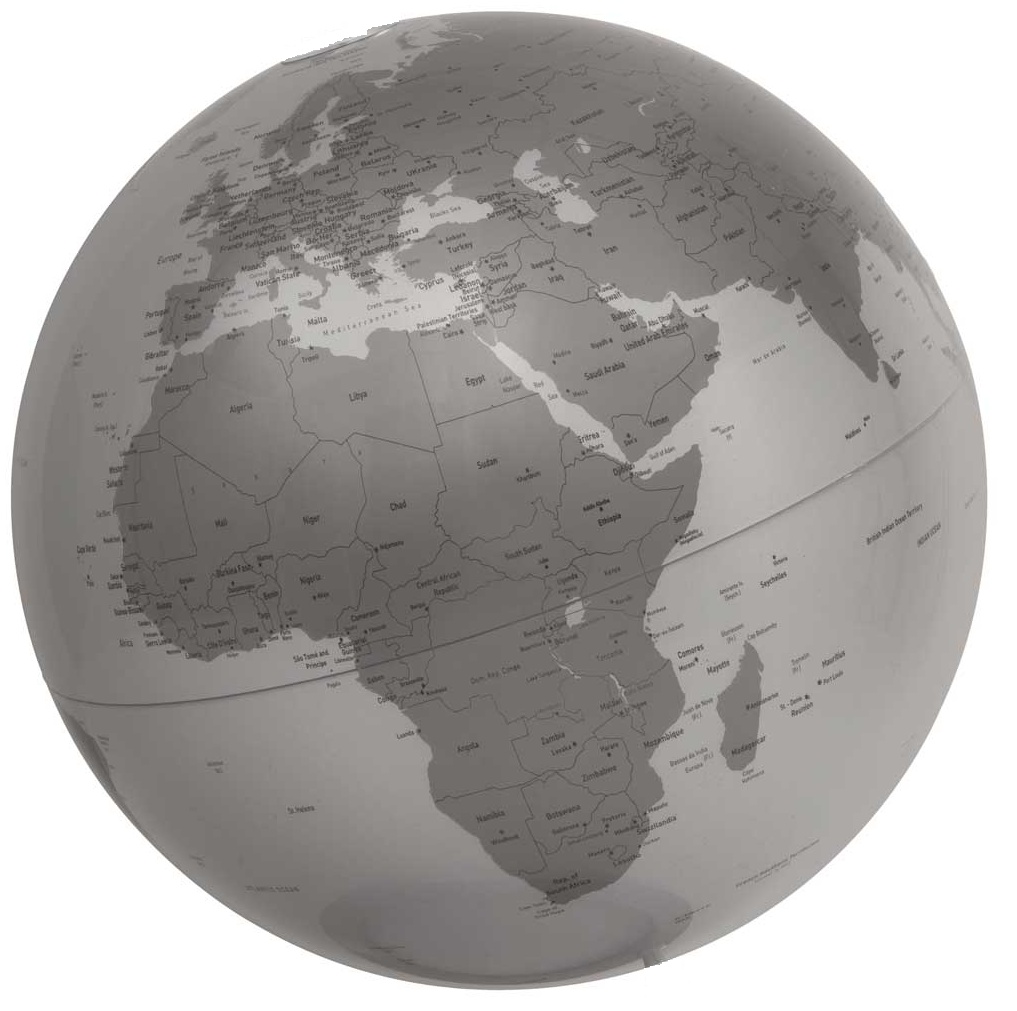 KSL Vision:
Information laboratory of knowledge collection, creation, connections, 
& curation
alignment of 2011-2014 and 2015-2018 objectives
2014
Understand community interests & needs
Expand access to scholarly content
Define and deploy a digital learning and research strategy
Increase student fluency in knowledge discovery and processing
Become the campus destination for intellectual pursuits
Define services and resources to support global diversity
Promote collaborative international content development
Strengthen content partnerships
Increase alumni and community engagement
Continually assess services
Build a new fundraising/development program
2018
Increase access to purchased content
Be the incubator of digital scholarship on campus
Expand use of special collections
Expand library engagement with faculty
Increase efforts in scholarly communications, and use of open access content
Provide dynamic and inspiring physical and virtual spaces
Design a radically new digital and information literacy program
Ensure library review of proposals for new academic degrees and programs
Expand Personal Library program so all users have and know their personal librarian
Create consistent campus library experiences
Expand partnerships with other campus service providers and non-CWRU organizations
examples: multi-year implementation planning
facilities
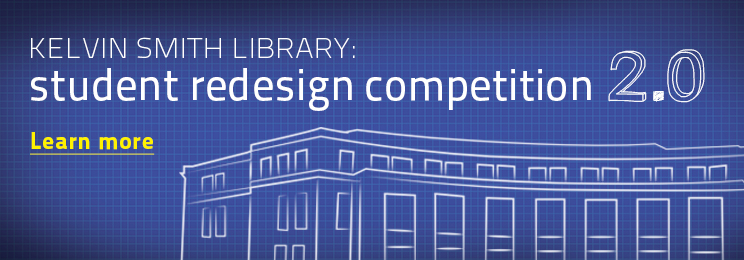 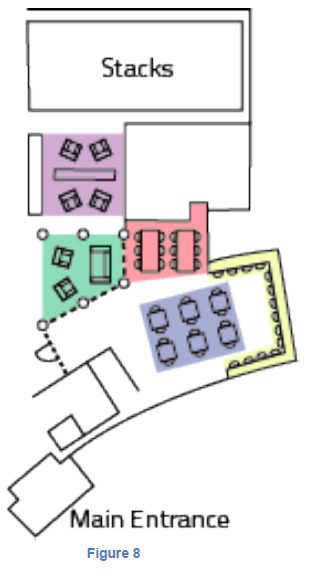 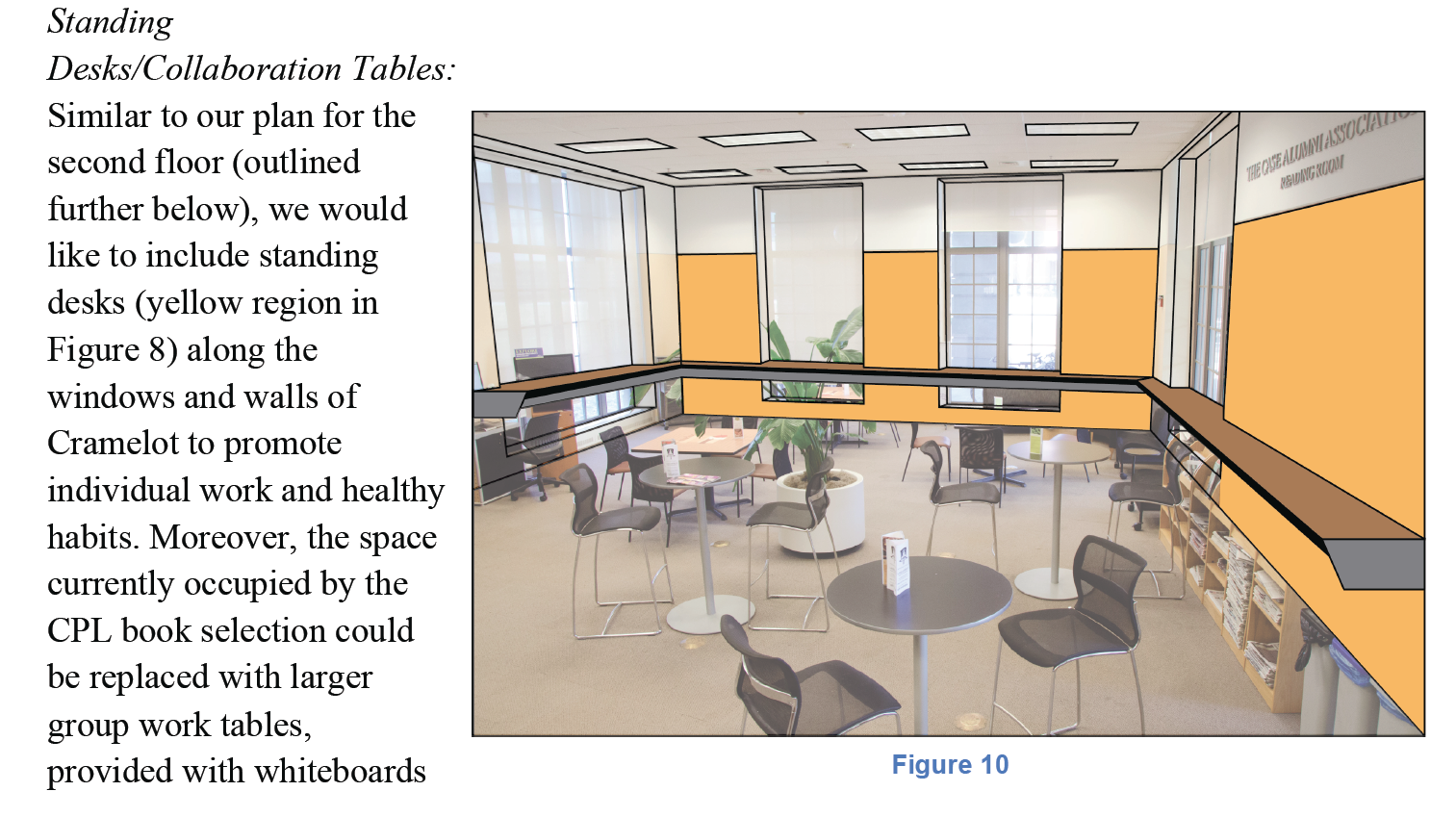 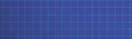 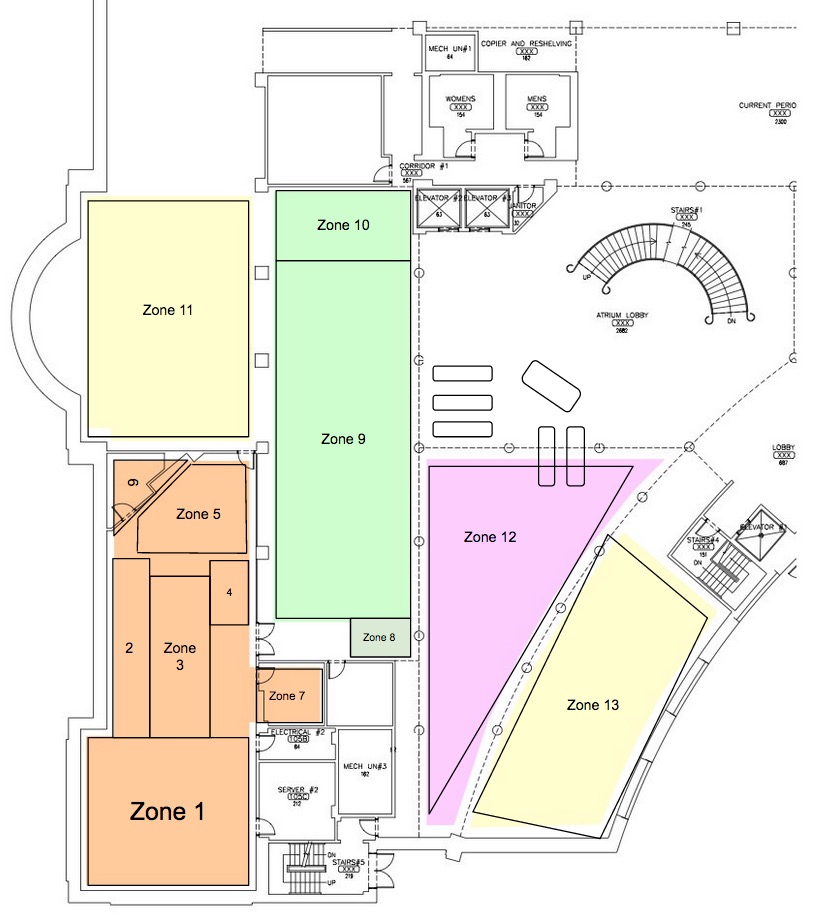 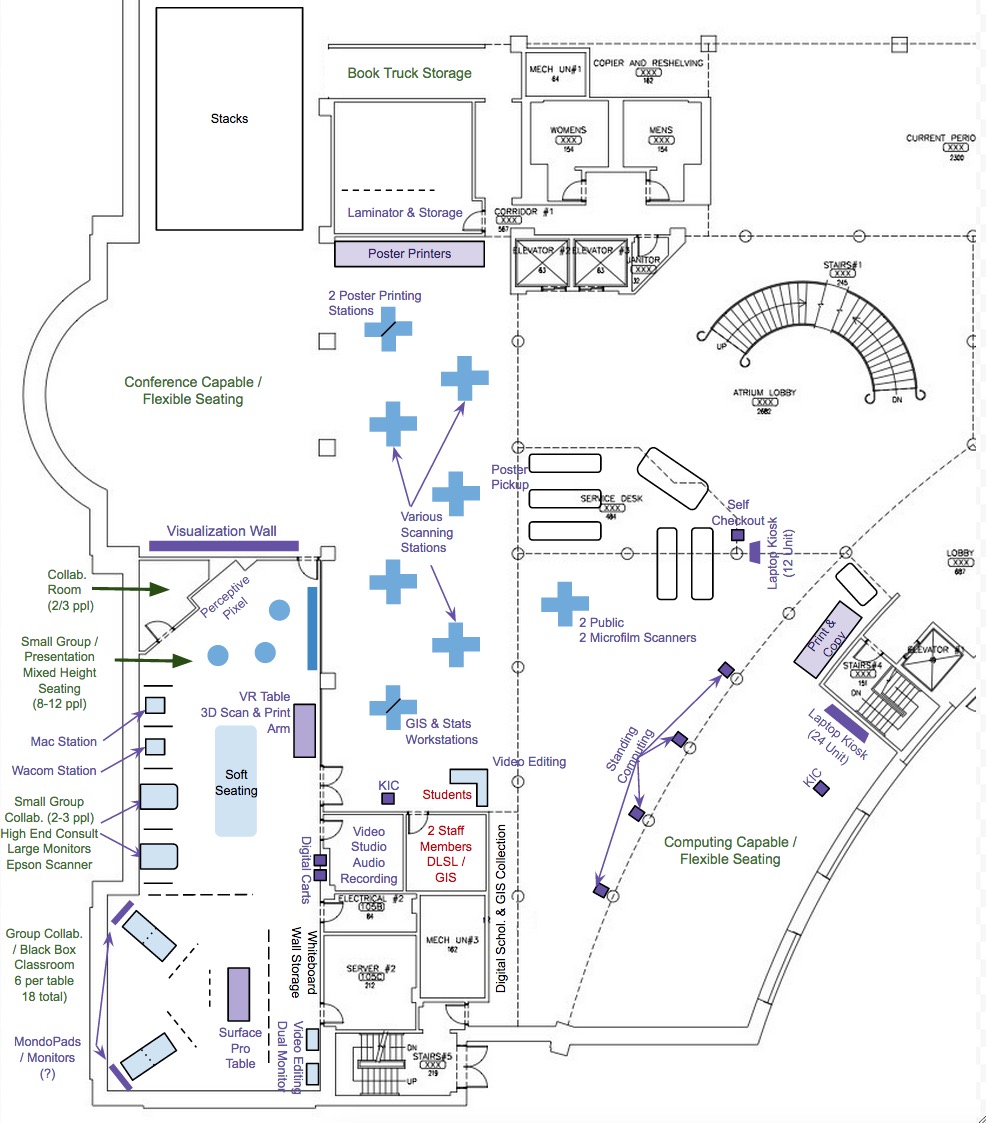 digital scholarship center redesign
envisioning the role of game changers
Opportunities
Enrich Summon to become the sole search tool (including library catalog)
Harvest into our catalog records from other local cultural organizations (e.g., art, history, & natural history museums)
Expand user requested e-book acquisitions
Opportunities
Transfer materials all stored materials into the new shared Cleveland print repository 
Use stacks to maximize monographic holdings 
De-duplicate multiple print copies
Relocate or deaccession print journals that have trusted electronic & print repository backup
Build and enrich new special collections for the 21st century
Opportunities
Prepare planning assumptions re:  consolidating collection & service points
Revise storage principles
Generate implementation plans
Create timetables for action
Expedite implementation by outsourcing special tasks 
Relocate and deaccession consistent with approved principles
relationship of game changers to strategic plan 2
implement the comprehensive  discovery & delivery plan
Goal 3, Objective 1: Consistent Campus Library Experiences

Goal 3, Objective 2: Partnerships with CWRU and Non-CWRU Organizations
Goal 1, Objective 3: Special Collections  [A a new vision for the 21st century … fostering  distinctive and unique content]

Goal 1, Objective 4: Research Services [Integrate library into the research process]
Goal 2, Objective 1: Library Spaces [Campus master plan]

Goal 2, Objective 3: Services [Systematically assess and improve services]
and watch your strategic vocabulary
don’t just plan … do!
“[I]n most matters it is more important that the applicable rule of law be settled than that it be settled right... This is commonly true even where the error is a matter of serious concern…” Justice Louis Brandeis, dissent, Burnet v. Coronado Oil & Gas Co., 285 U.S. 393 (1932)
successful planning process: things to remember
Culture eats strategy for breakfast  [quote attributed to Warren Buffett]
inclusive processes involve the community to develop a collective vision and comprehensive direction
great goals can be ruined through poor execution
strategic plans should be flexible enough to enable you to seize and incorporate unanticipated strategic opportunities
questions and comments?Arnold HirshonAssociate Provost & University LibrarianCase Western Reserve Universityarnold.hirshon@case.edu